1
조동사
Unit 01  조동사
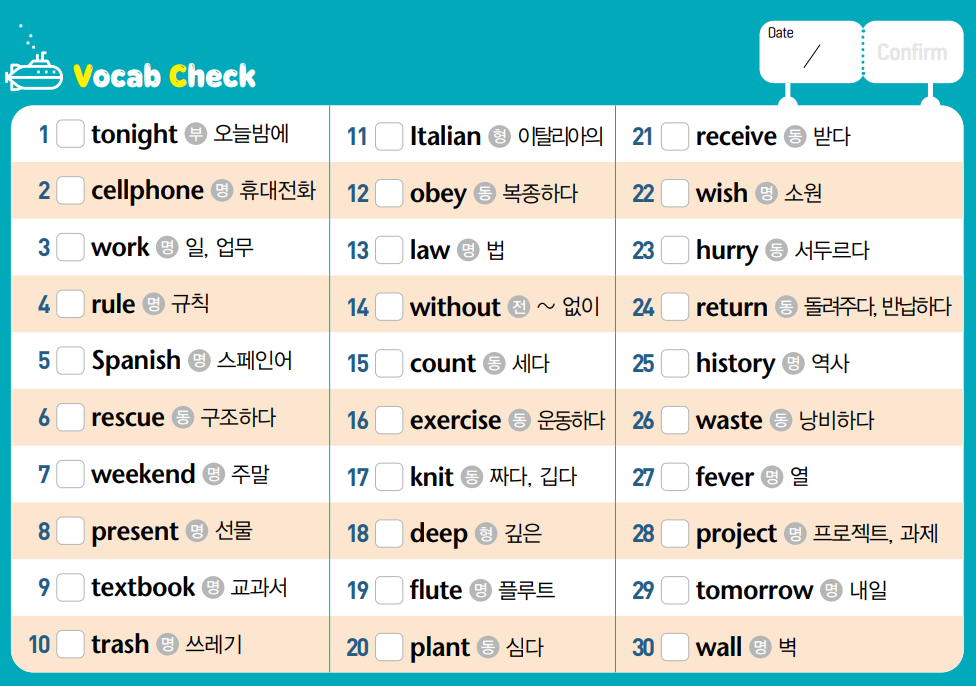 듣기 자료실
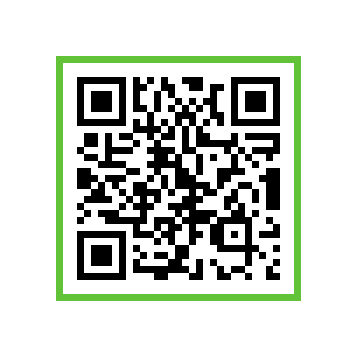 Unit 01  조동사
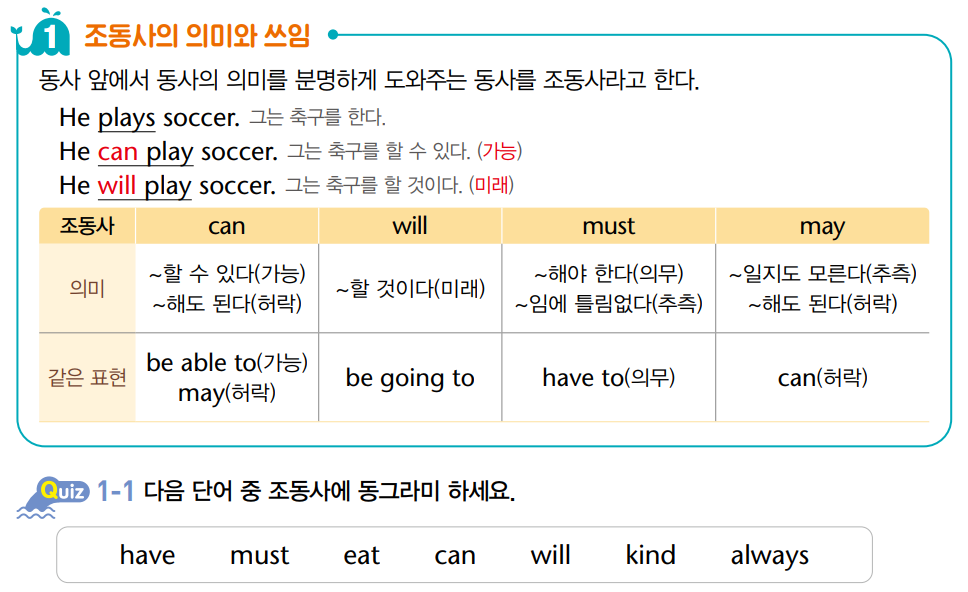 Unit 01  조동사
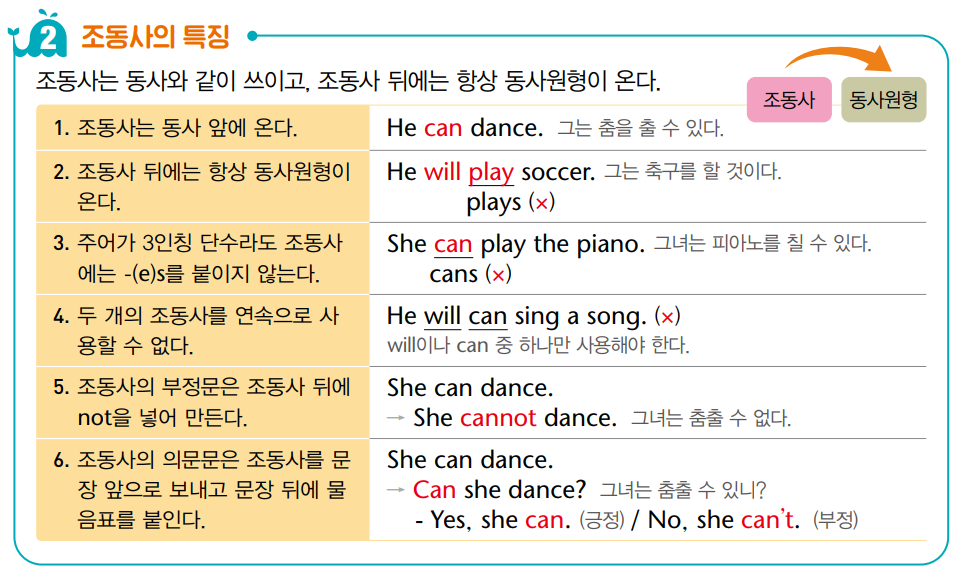 Unit 01  조동사
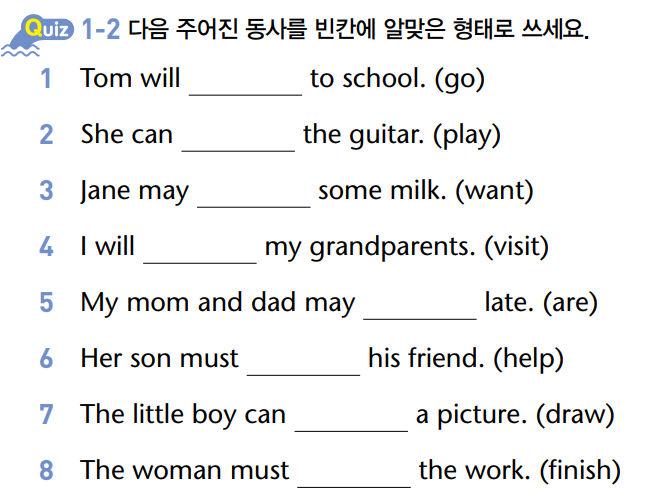 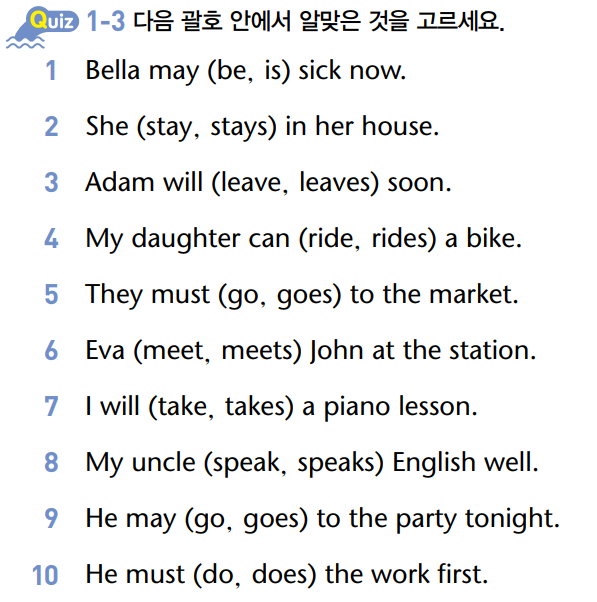 Unit 01  조동사
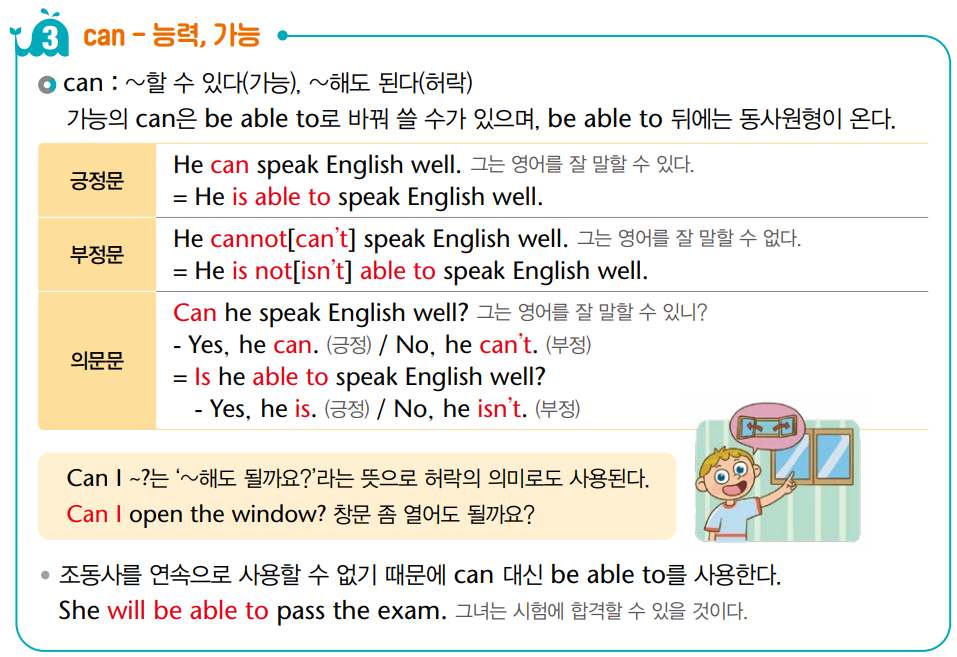 Unit 01  조동사
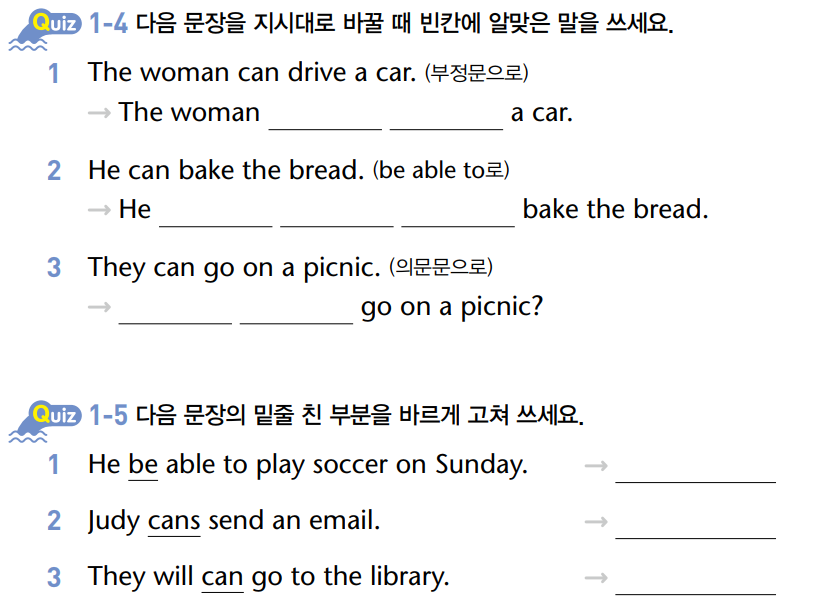 Unit 01  조동사
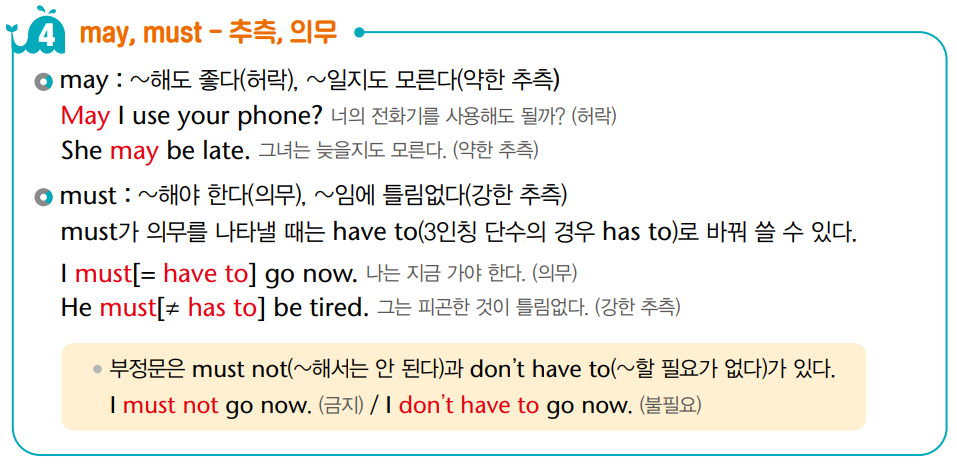 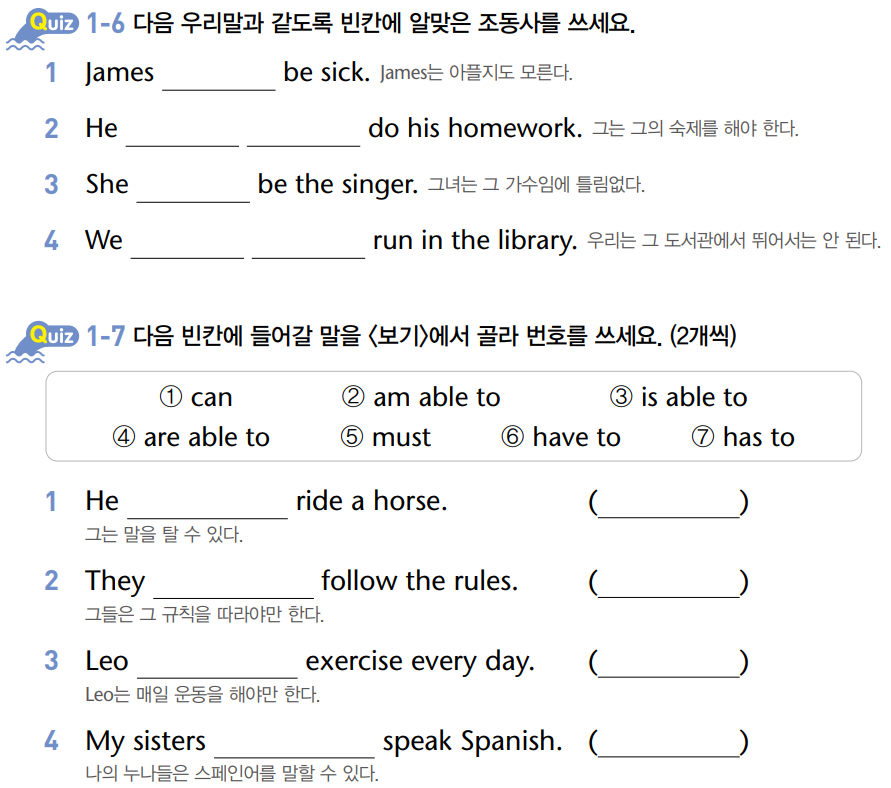 2
미래시제
Unit 02  미래시제
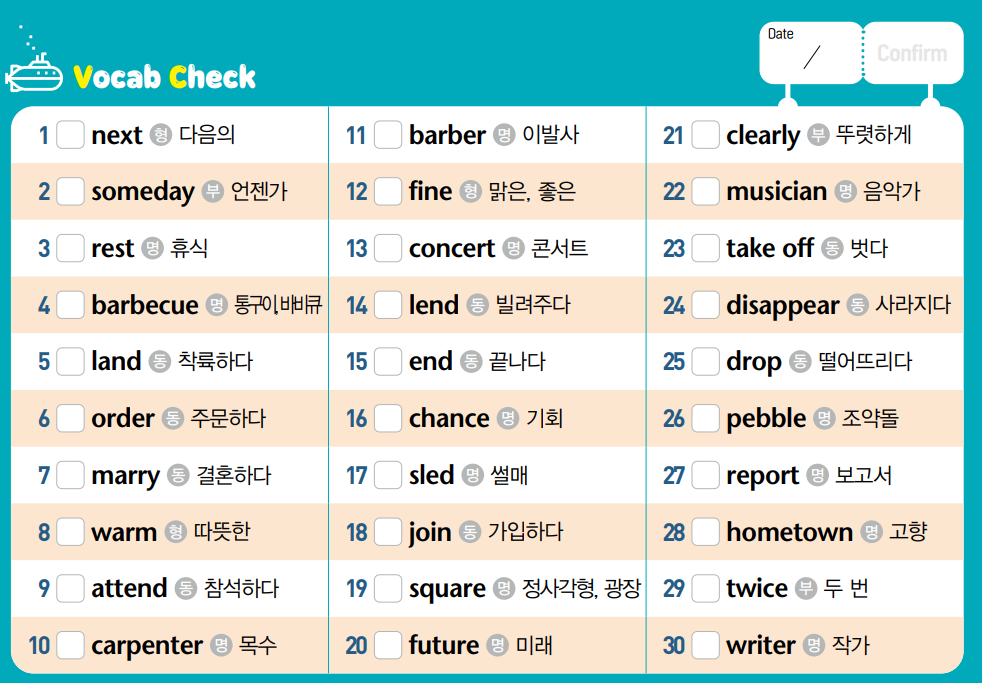 듣기 자료실
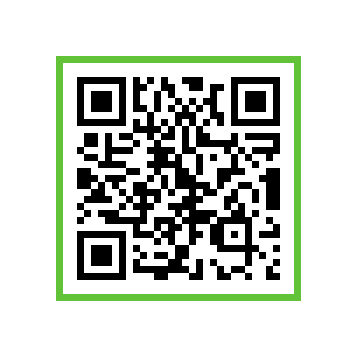 Unit 02  미래시제
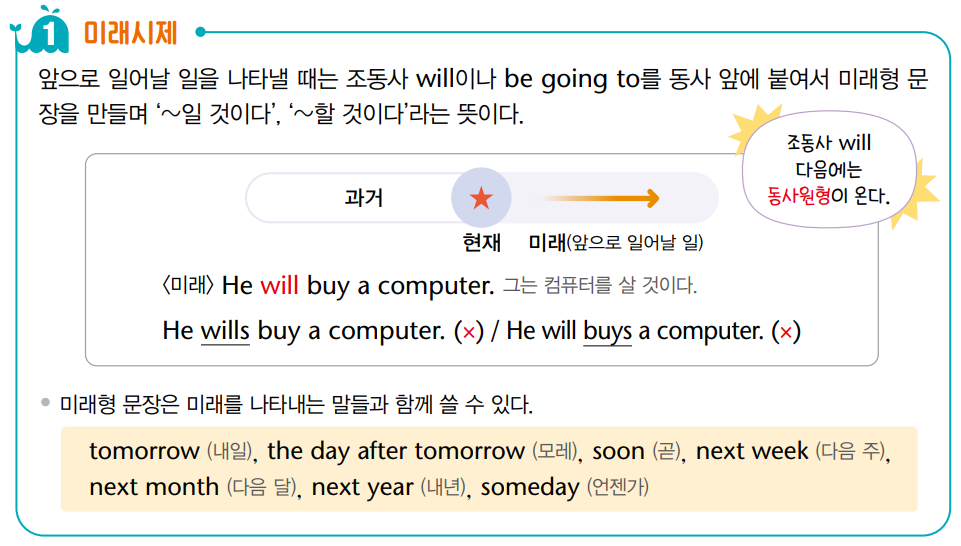 Unit 02  미래시제
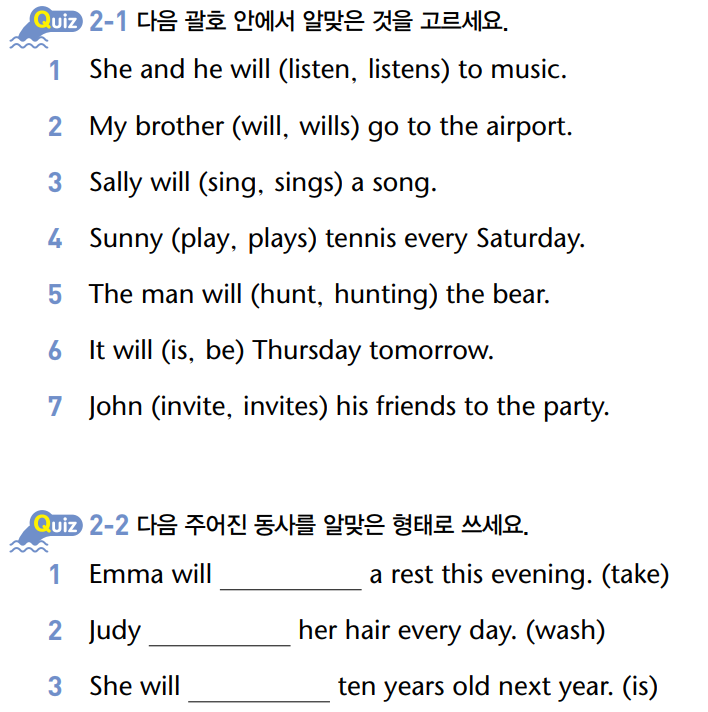 Unit 02  미래시제
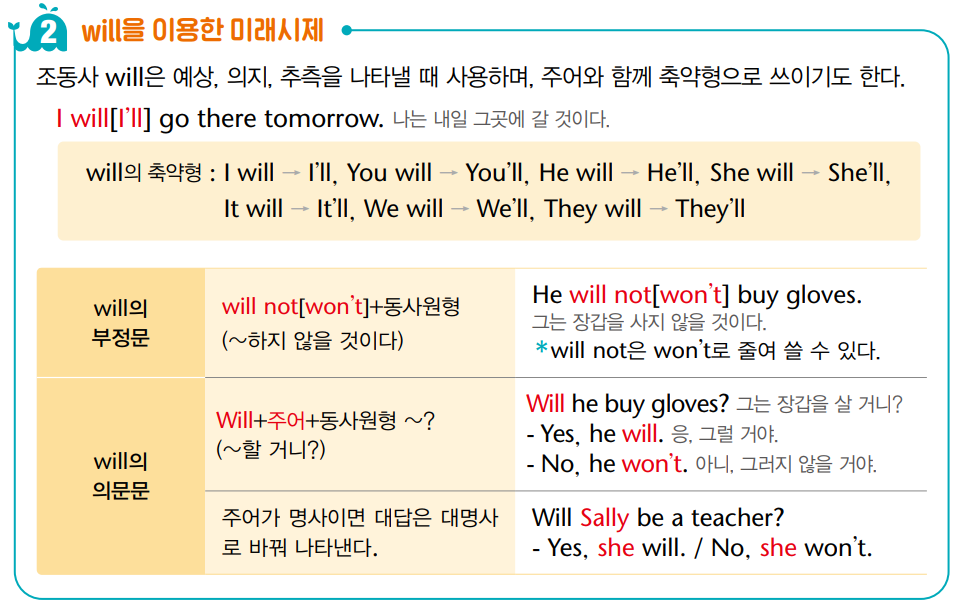 Unit 02  미래시제
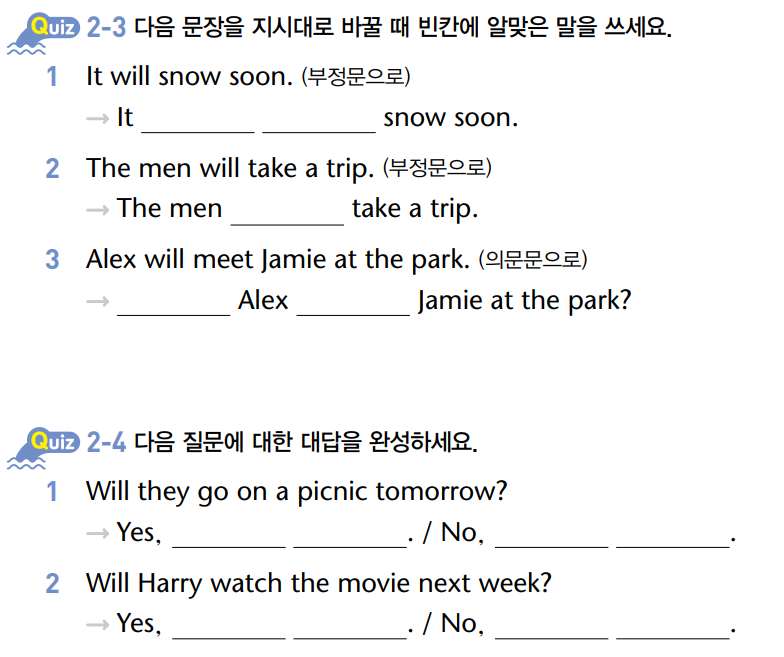 Unit 02  미래시제
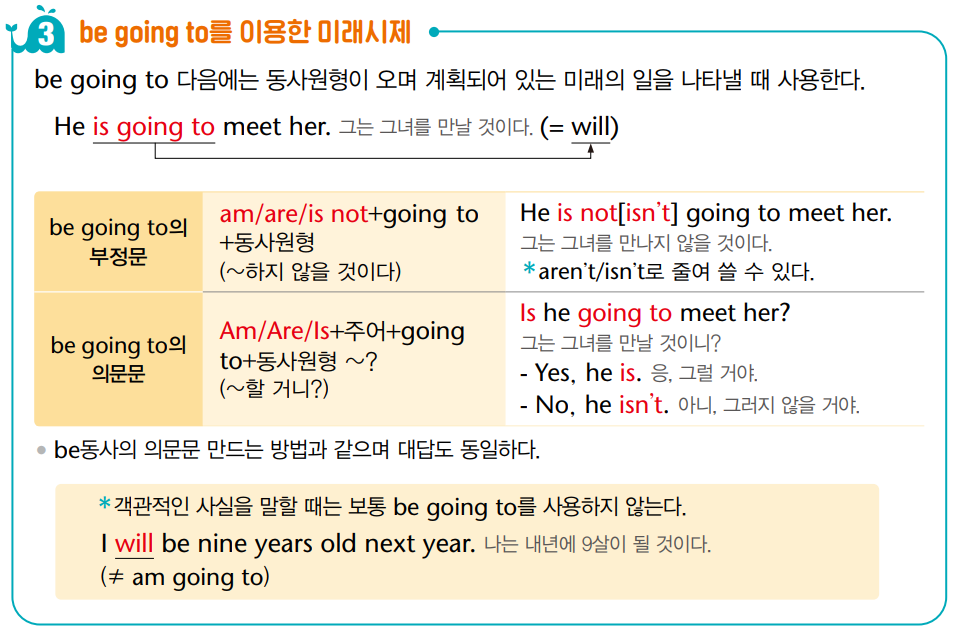 Unit 02  미래시제
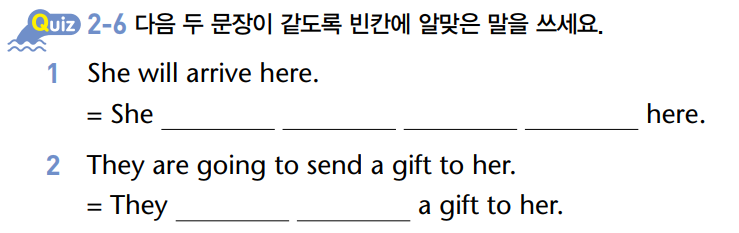 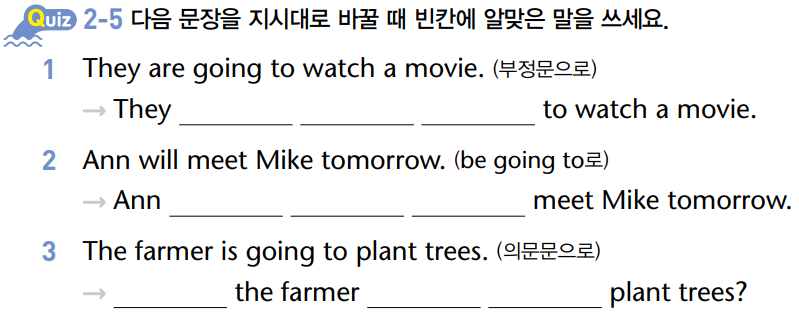 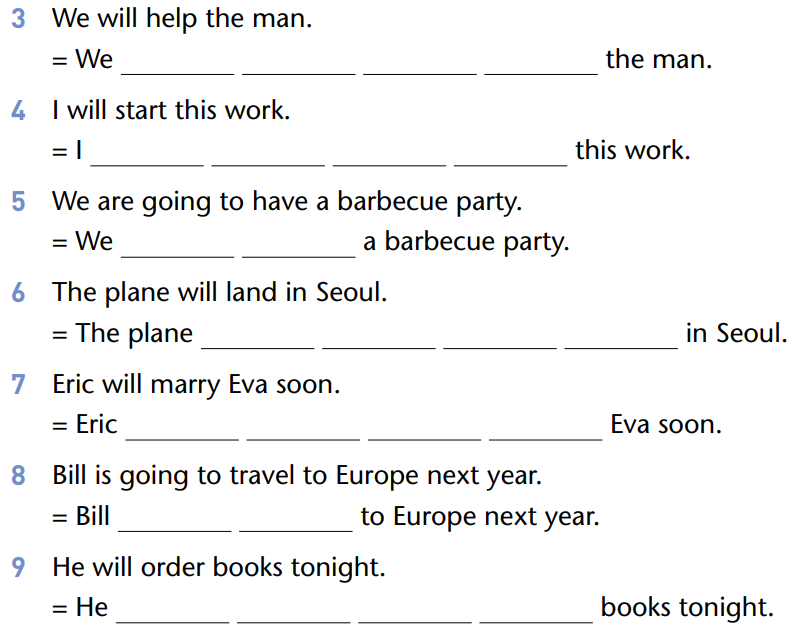 Unit 02  미래시제
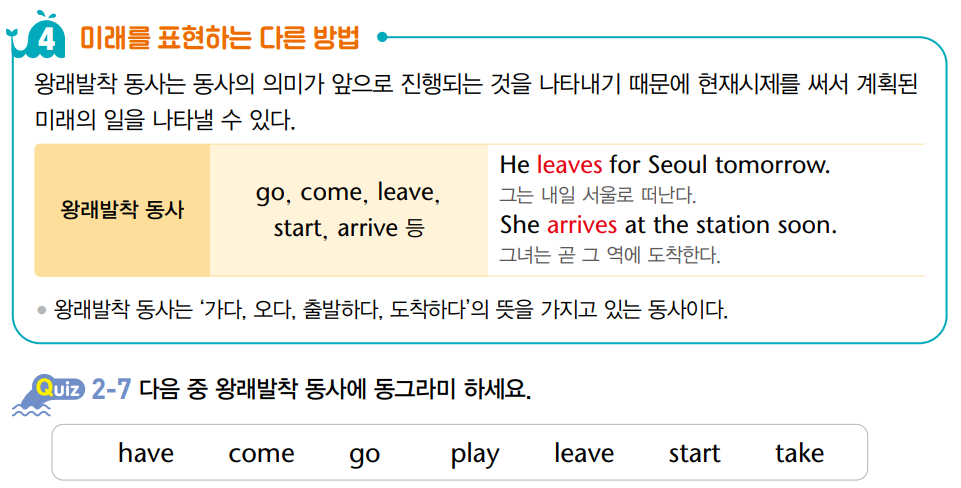 3
과거시제
Unit 03  과거시제
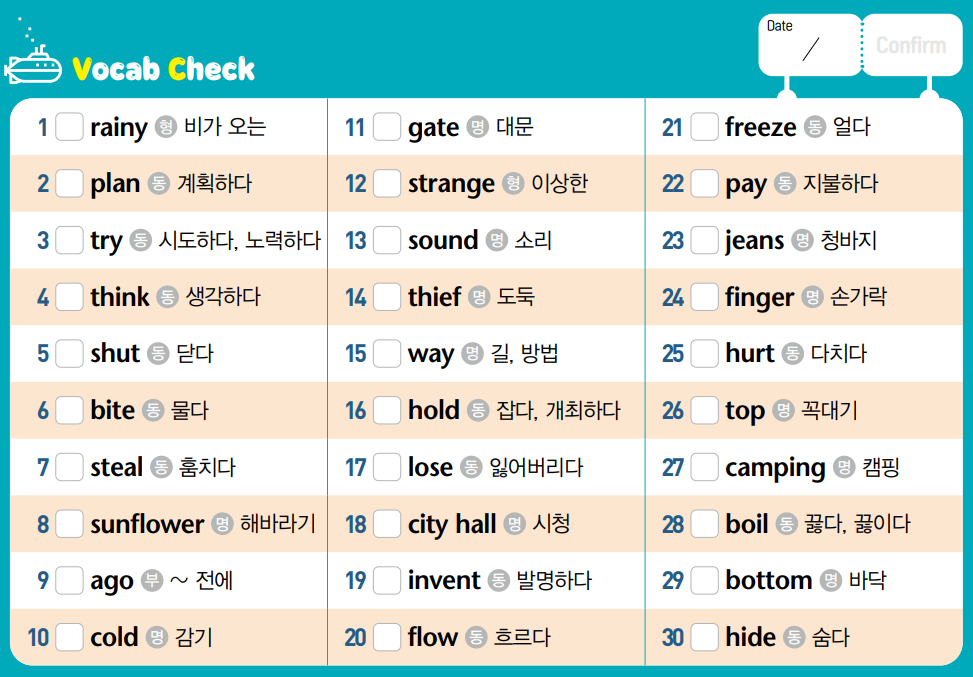 듣기 자료실
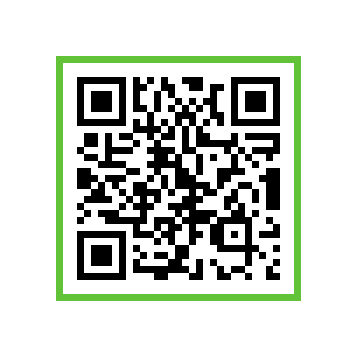 Unit 03  과거시제
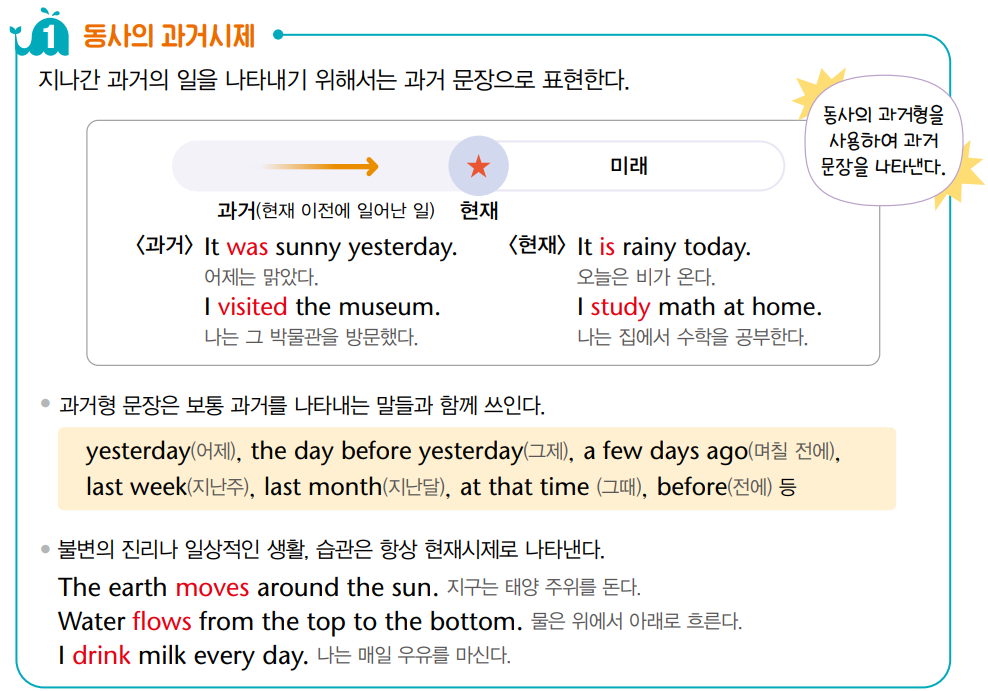 Unit 03  과거시제
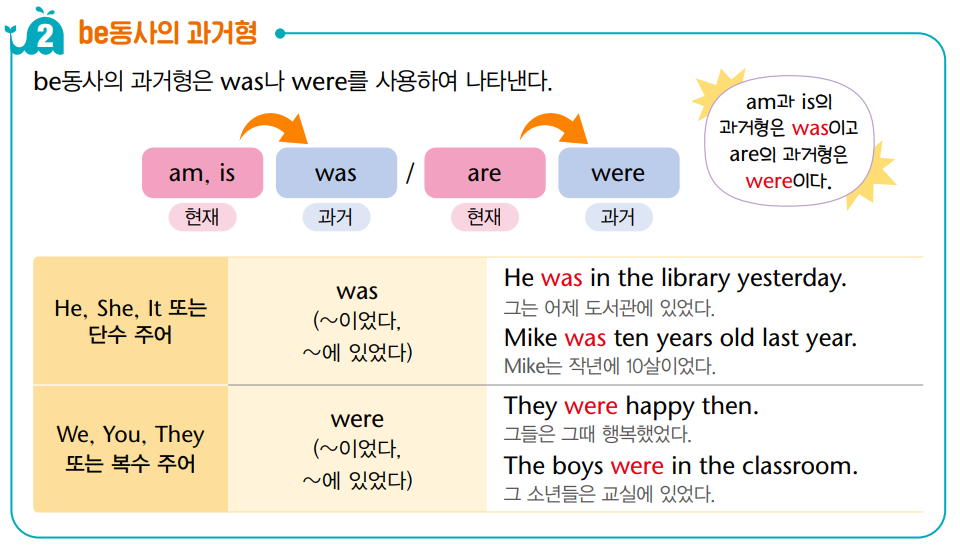 Unit 03  과거시제
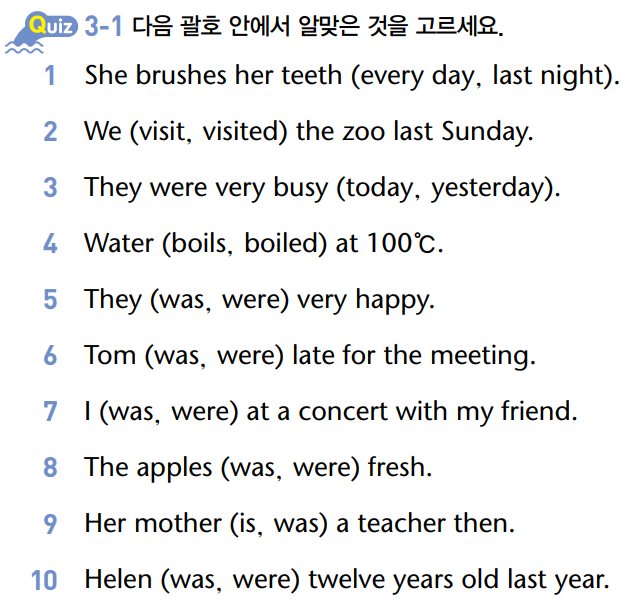 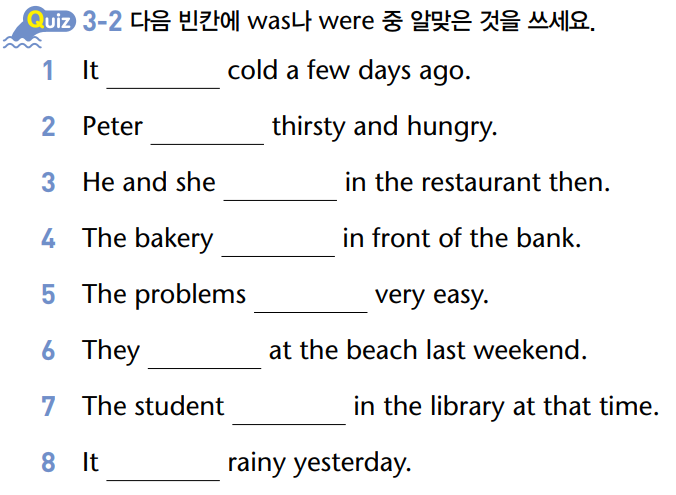 Unit 03  과거시제
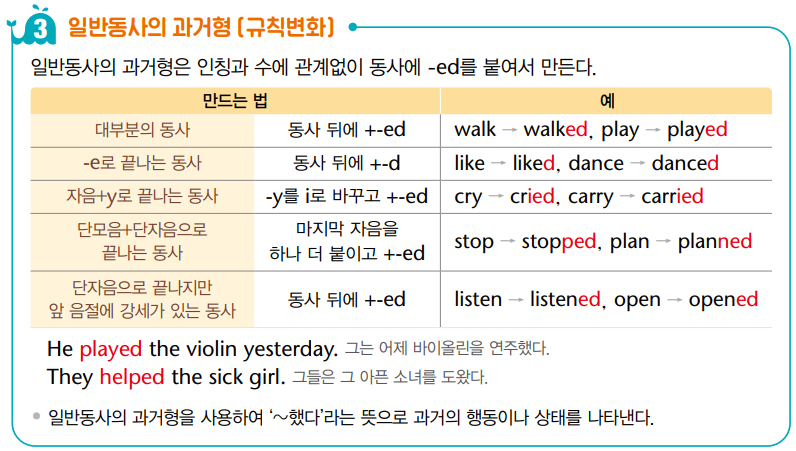 Unit 03  과거시제
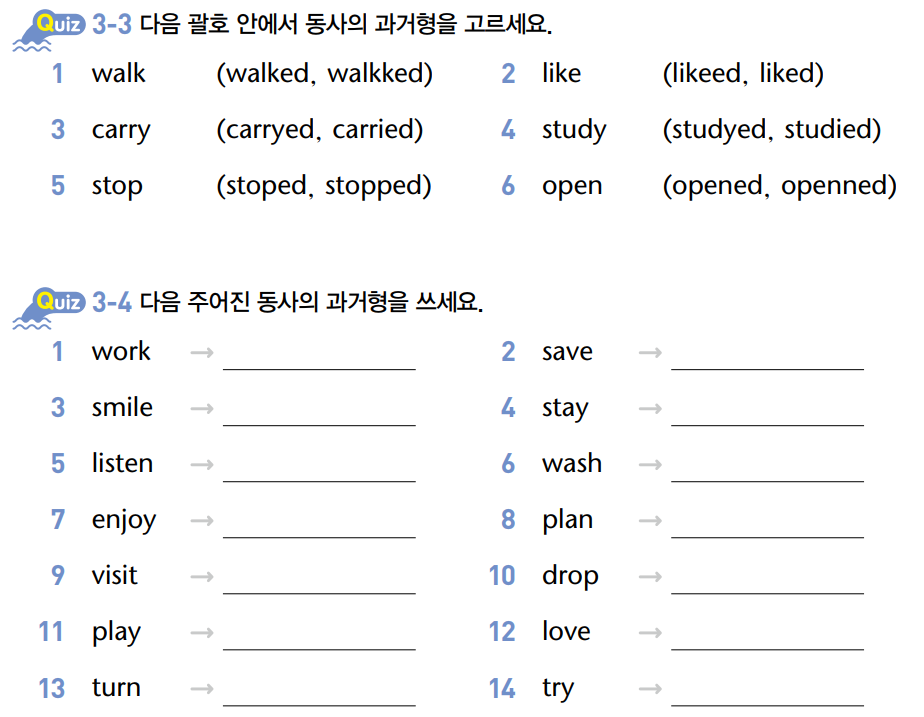 Unit 03  과거시제
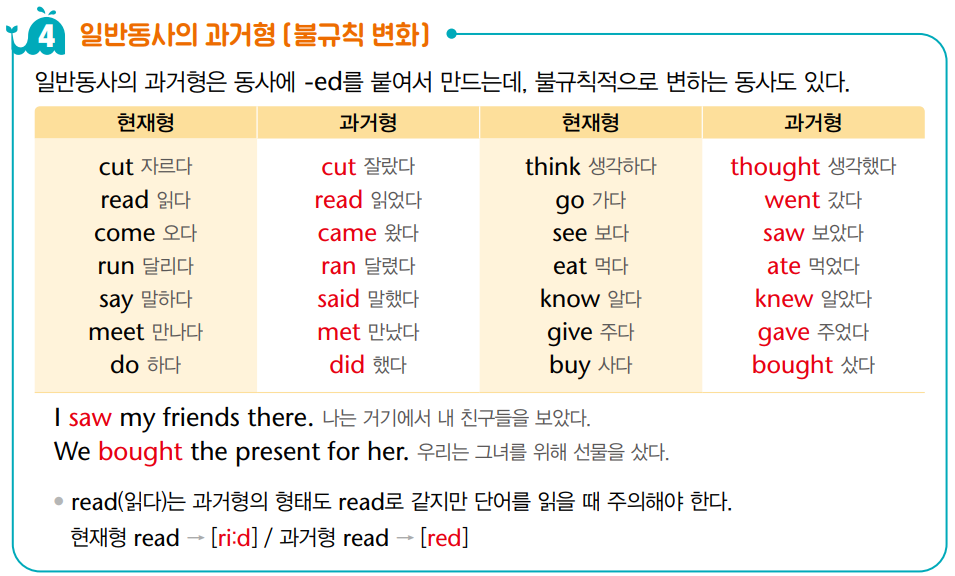 Unit 03  과거시제
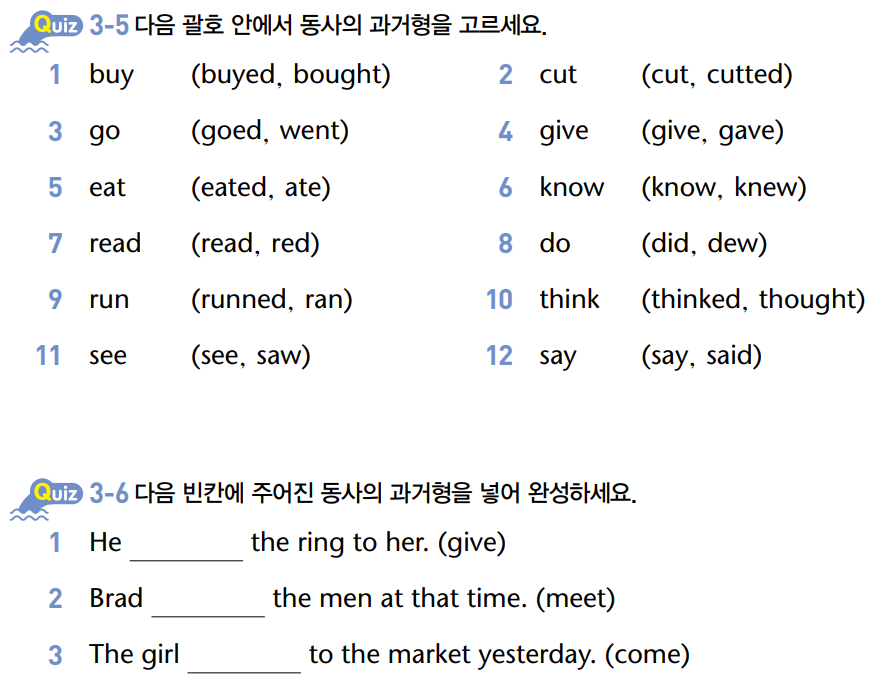 4
과거시제의 부정문과 의문문
Unit 04  과거시제의 부정문과 의문문
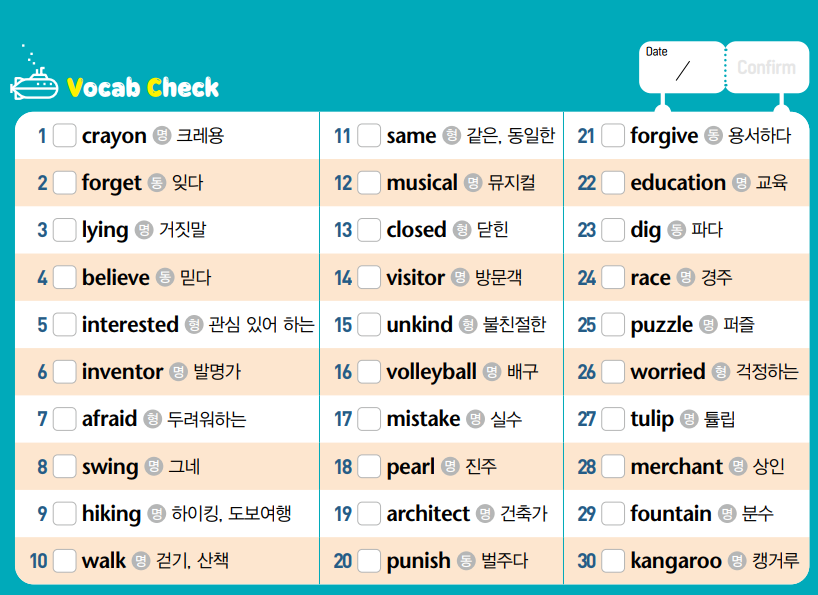 듣기 자료실
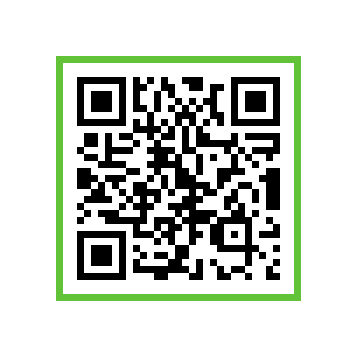 Unit 04  과거시제의 부정문과 의문문
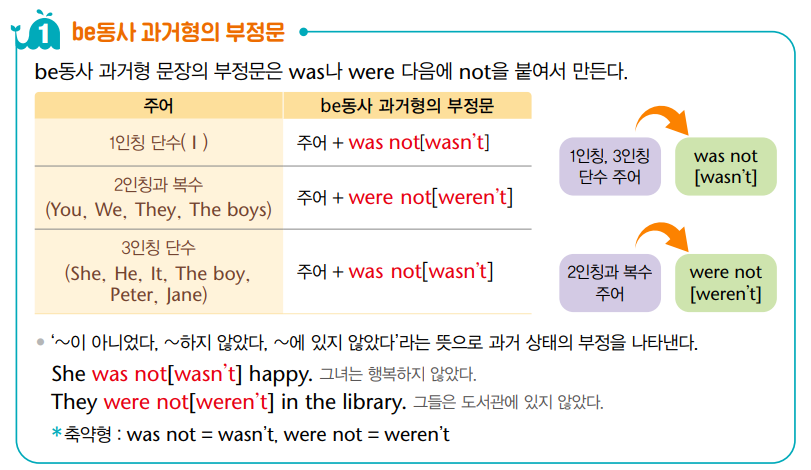 Unit 04  과거시제의 부정문과 의문문
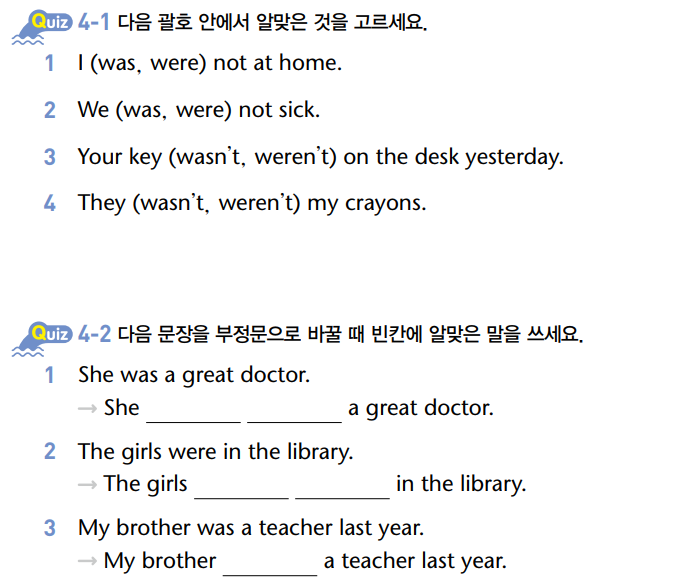 Unit 04  과거시제의 부정문과 의문문
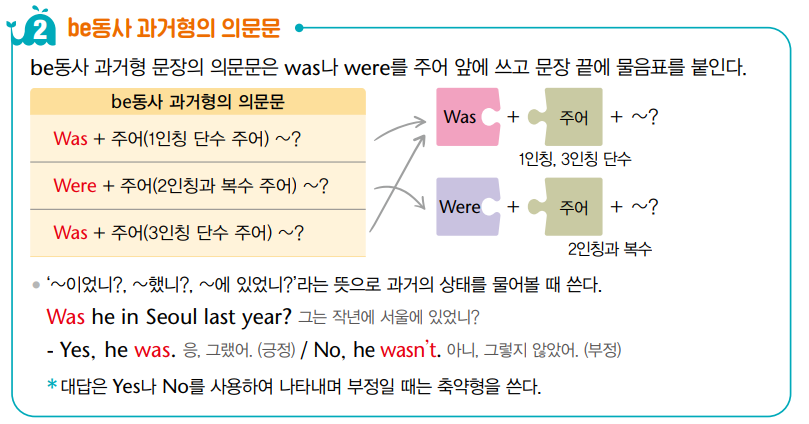 Unit 04  과거시제의 부정문과 의문문
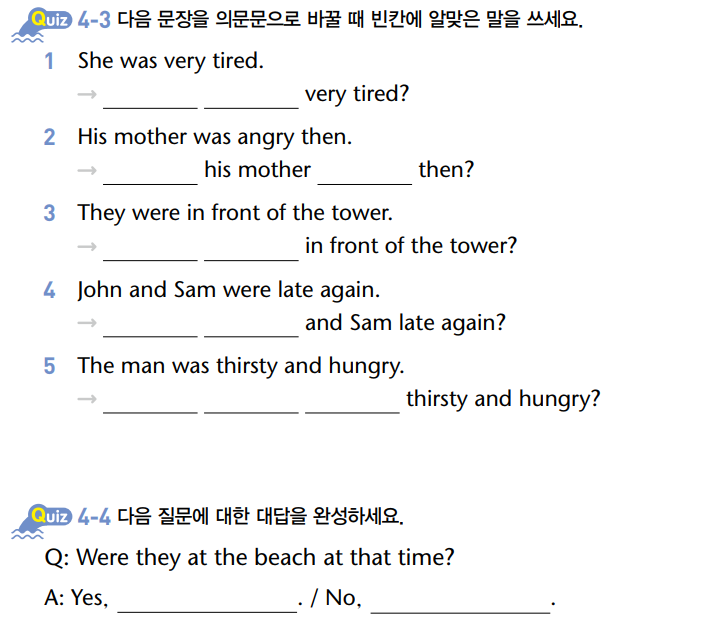 Unit 04  과거시제의 부정문과 의문문
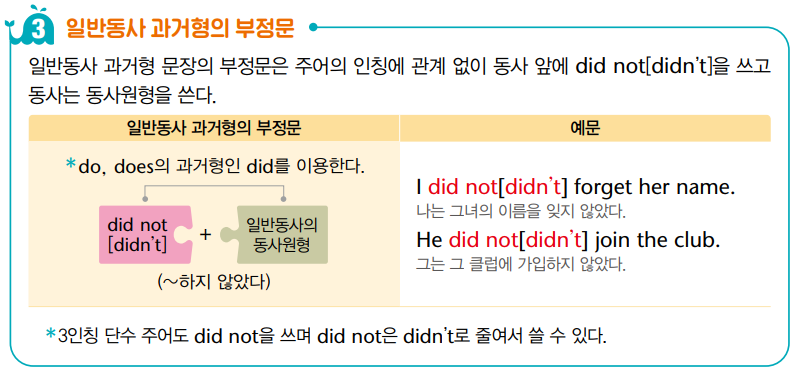 Unit 04  과거시제의 부정문과 의문문
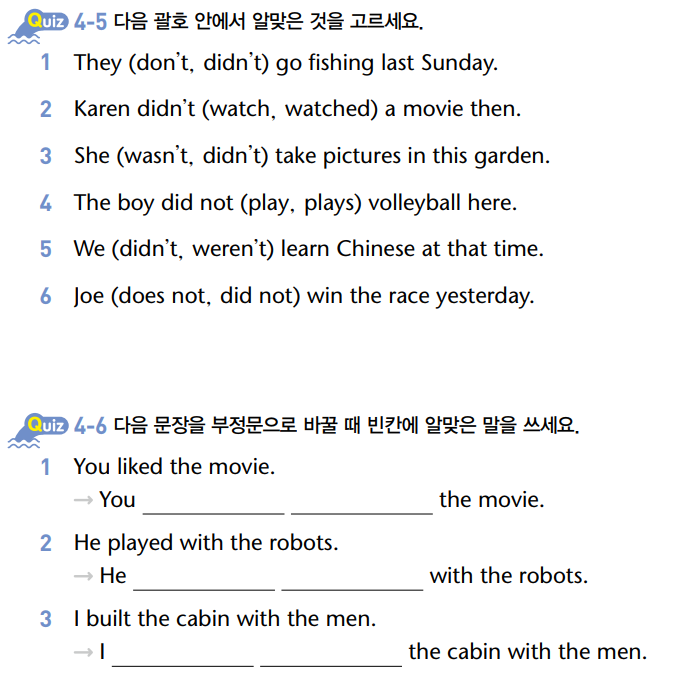 Unit 04  과거시제의 부정문과 의문문
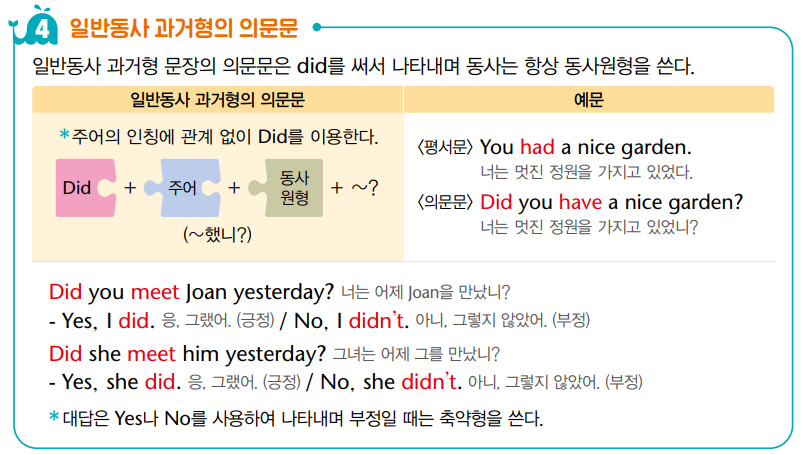 Unit 04  과거시제의 부정문과 의문문
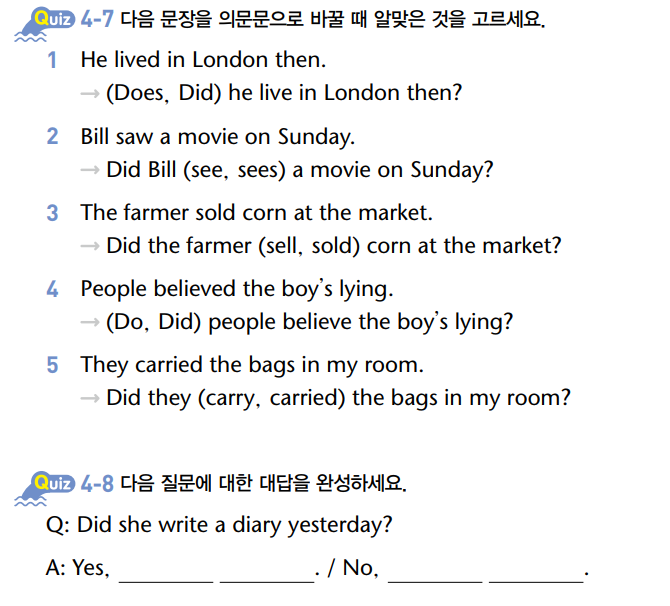 Unit 1~4 Wrap-Up Test
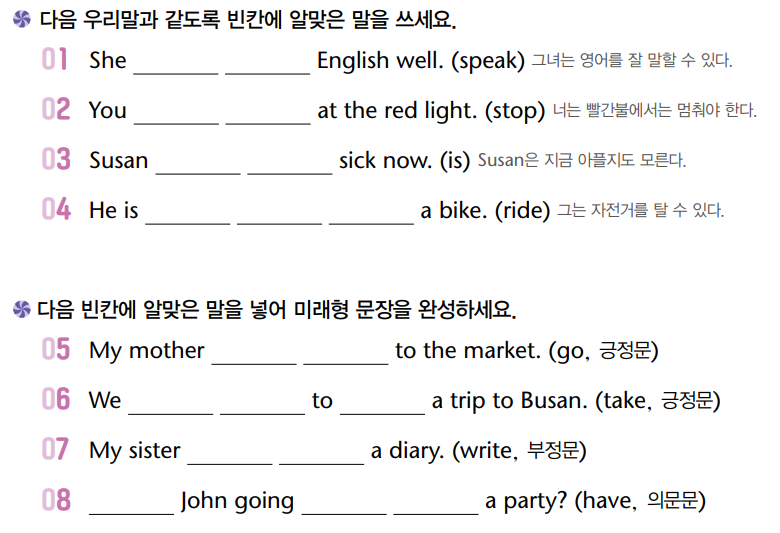 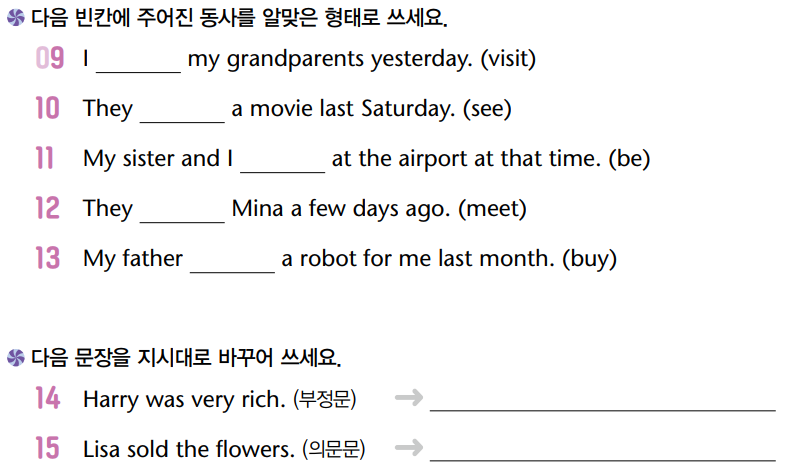 Unit 1~4 Grammar Note
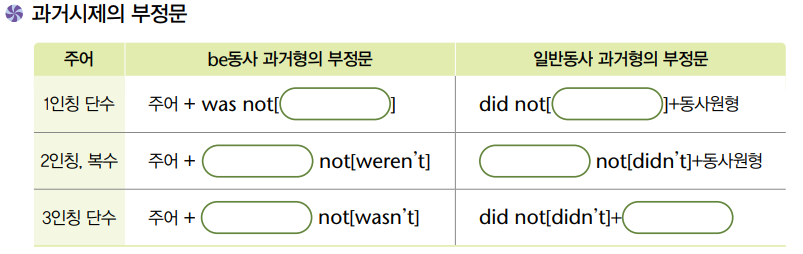 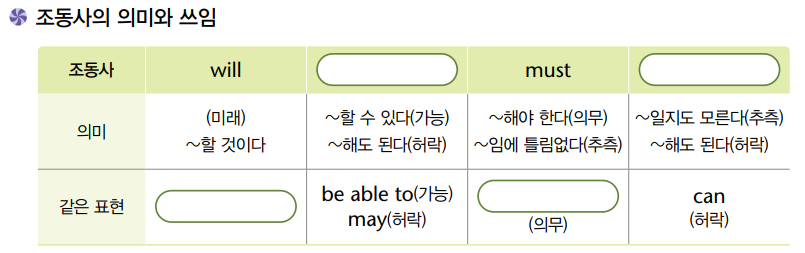 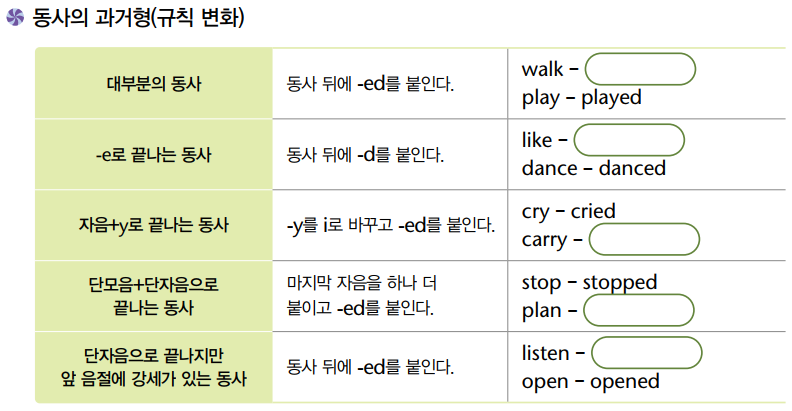 5
명령문
Unit 05  명령문
듣기 자료실
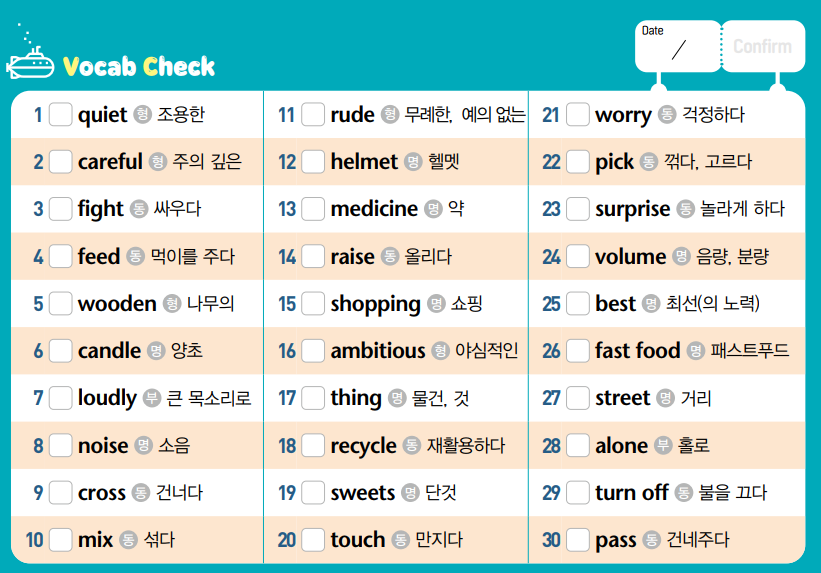 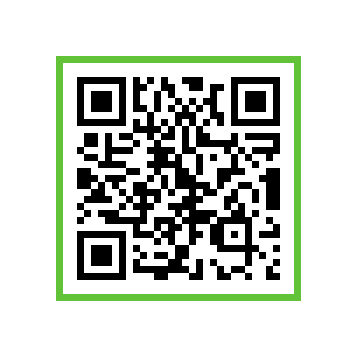 Unit 05  명령문
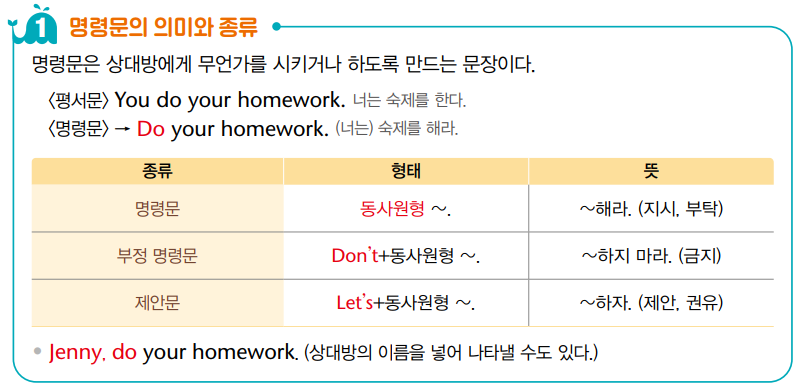 Unit 05  명령문
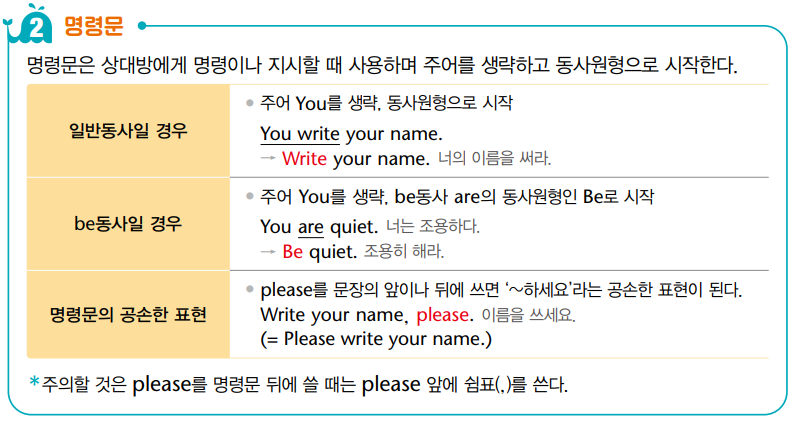 Unit 05  명령문
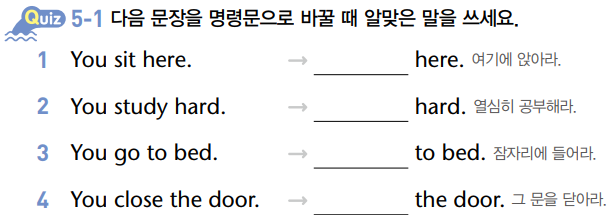 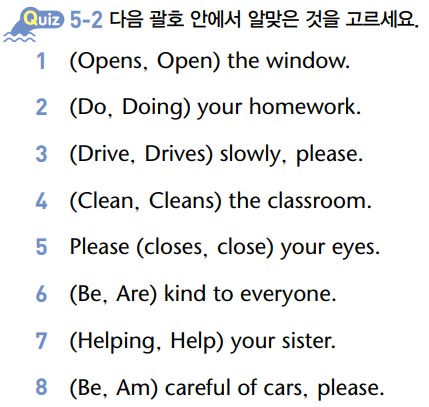 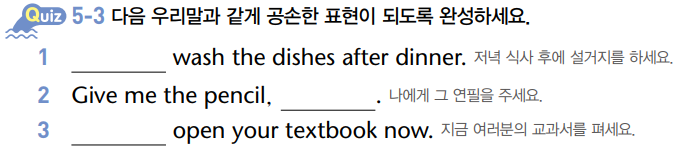 Unit 05  명령문
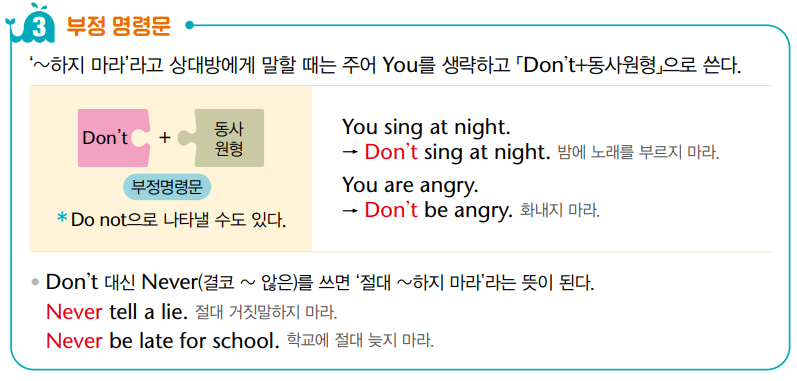 Unit 05  명령문
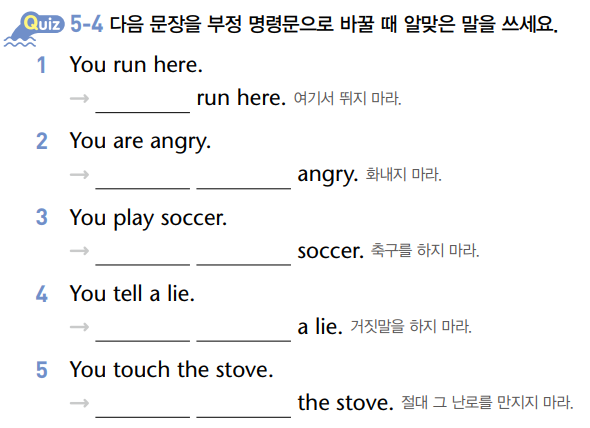 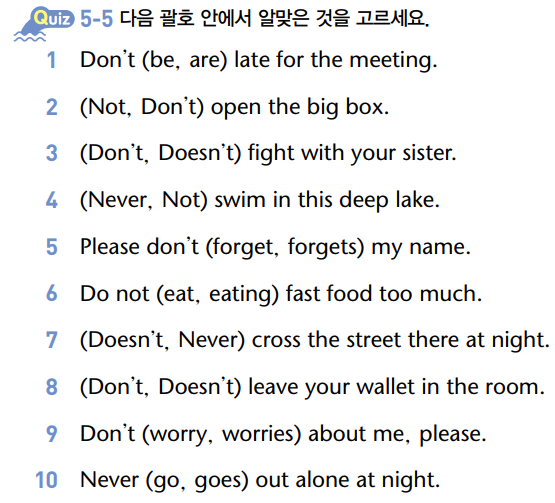 Unit 05  명령문
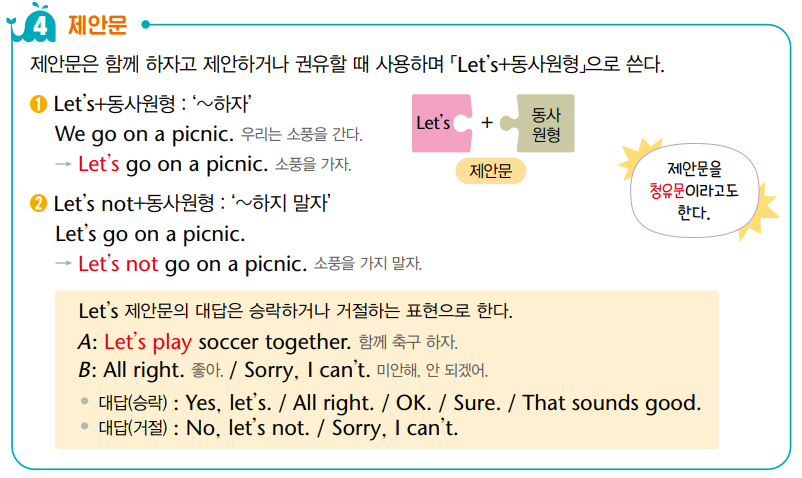 Unit 05  명령문
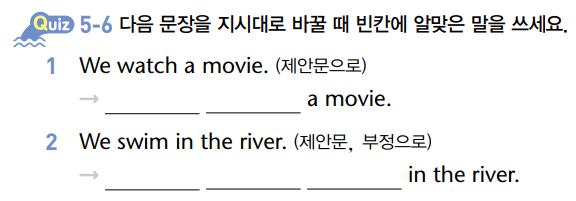 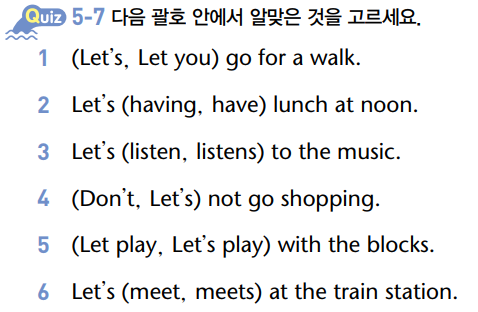 6
감탄문
Unit 06  감탄문
듣기 자료실
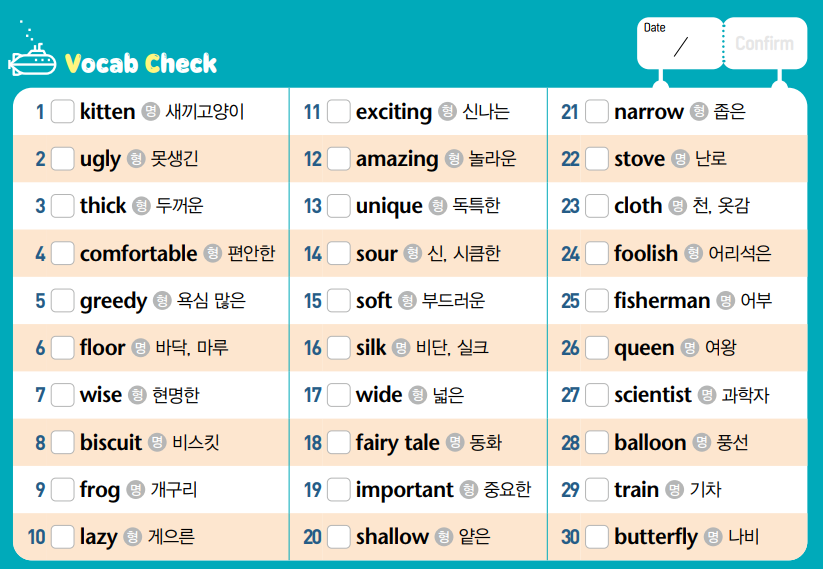 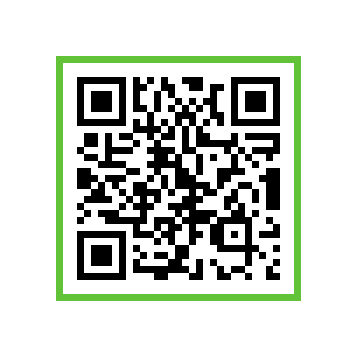 Unit 06  감탄문
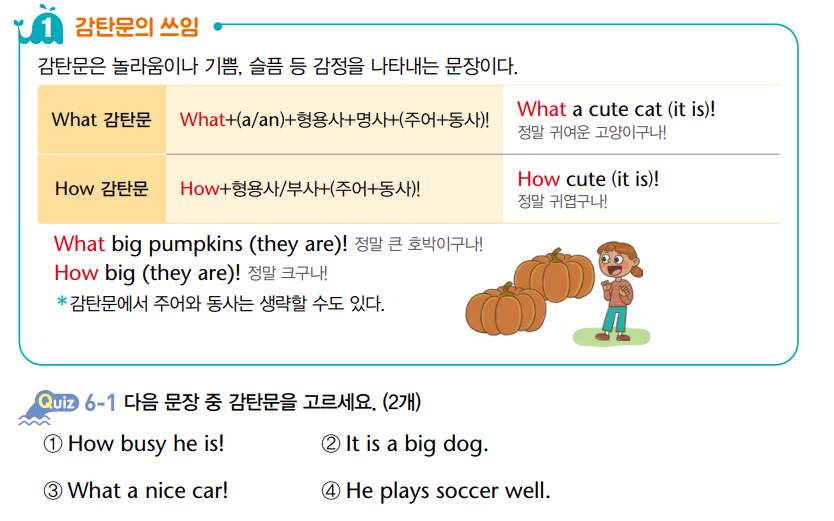 Unit 06  감탄문
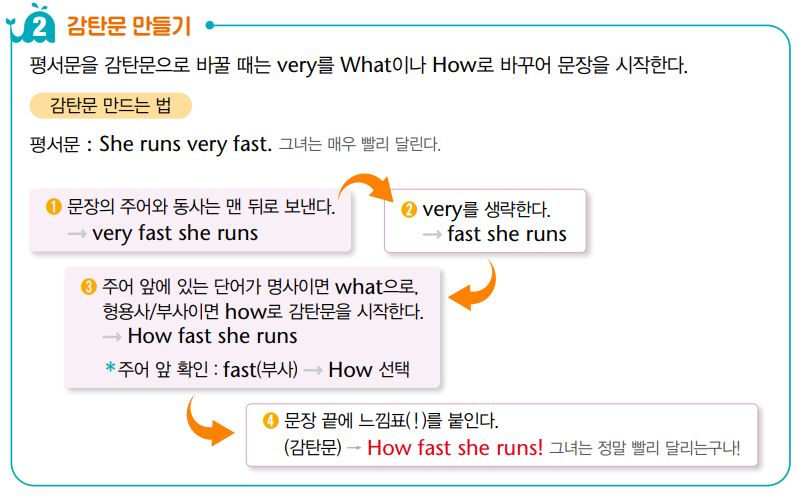 Unit 06  감탄문
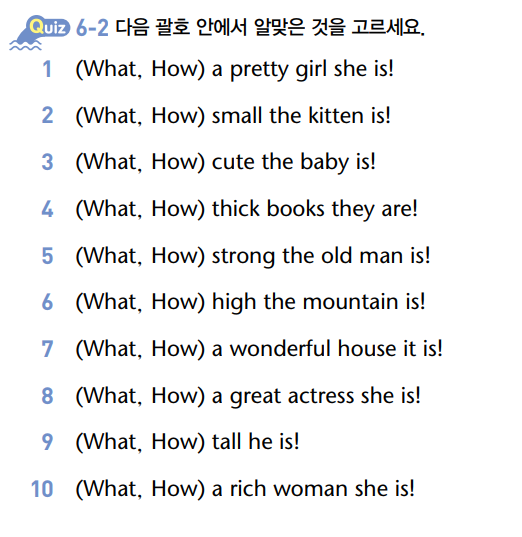 Unit 06  감탄문
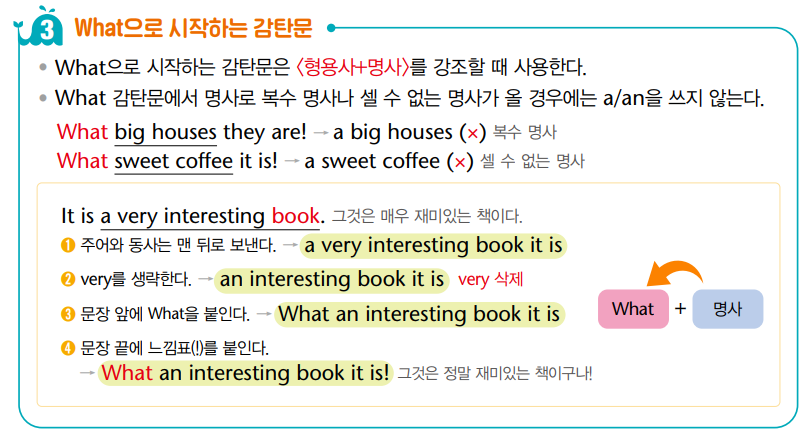 Unit 06  감탄문
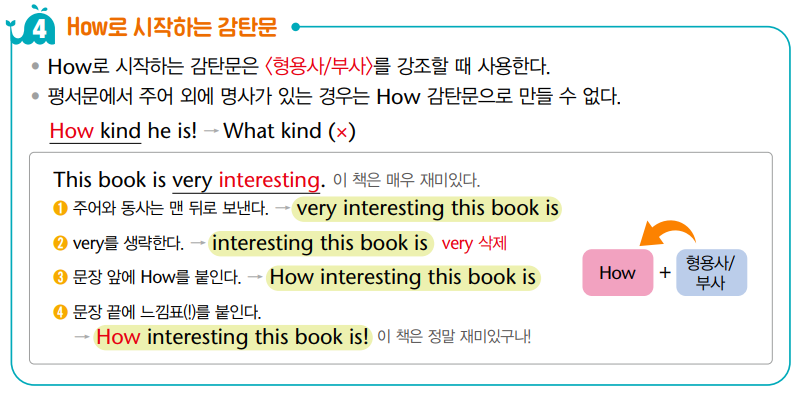 Unit 06  감탄문
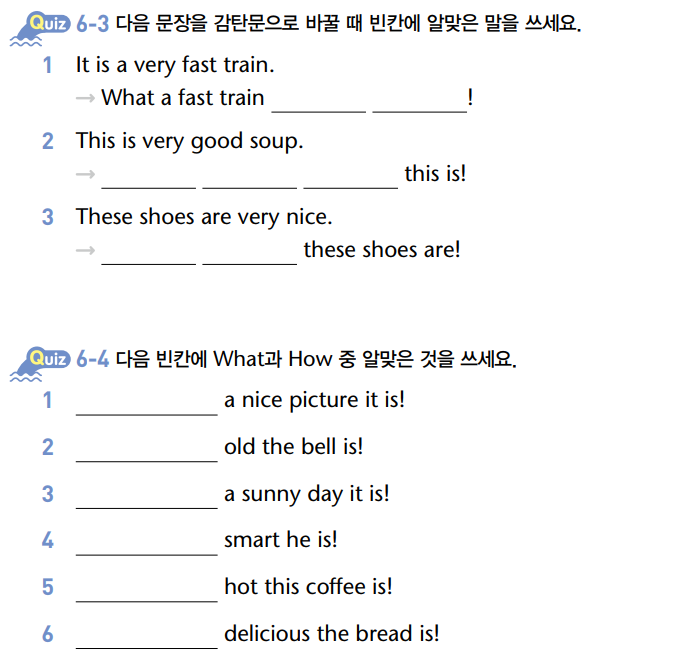 7
접속사
Unit 07  접속사
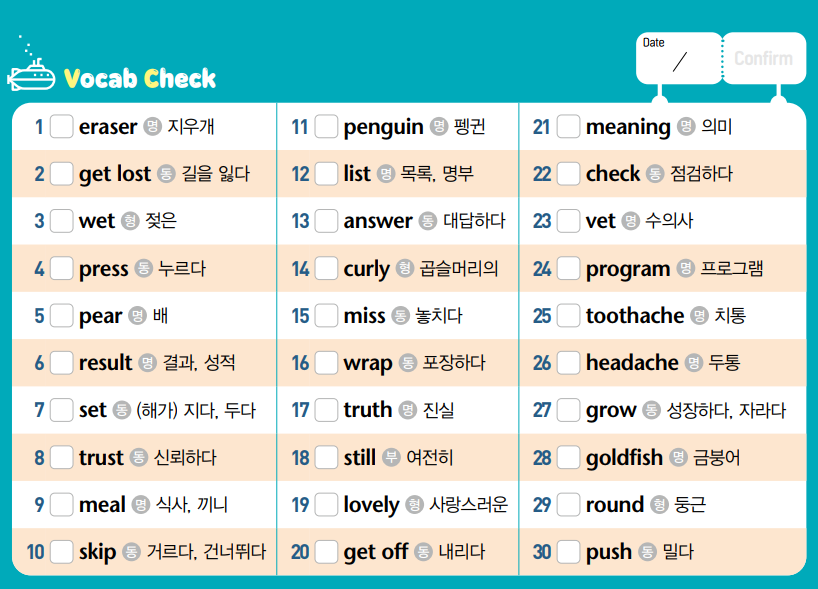 듣기 자료실
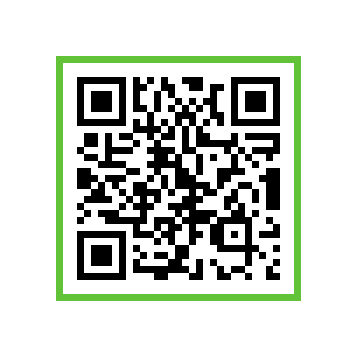 Unit 07  접속사
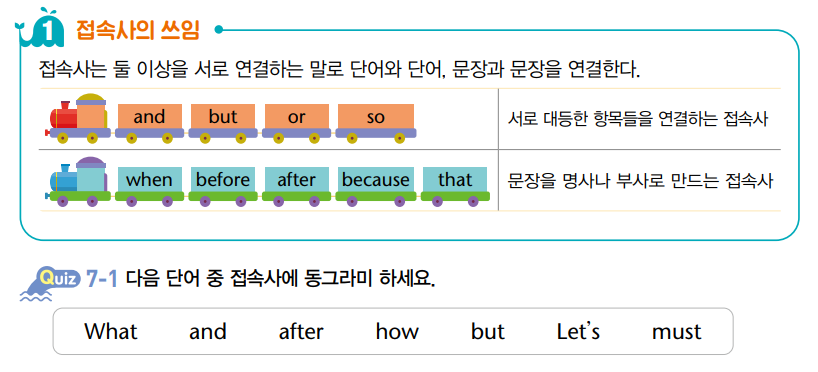 Unit 07  접속사
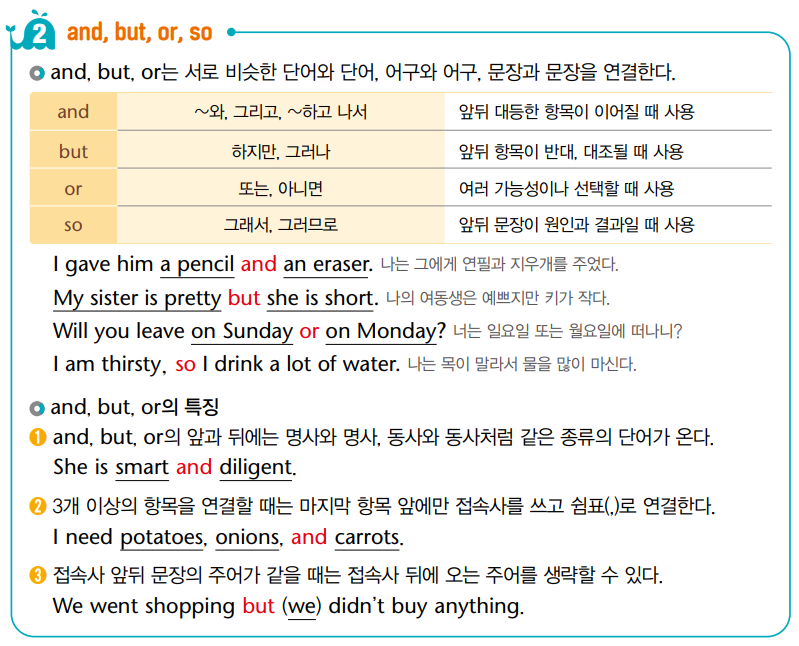 Unit 07  접속사
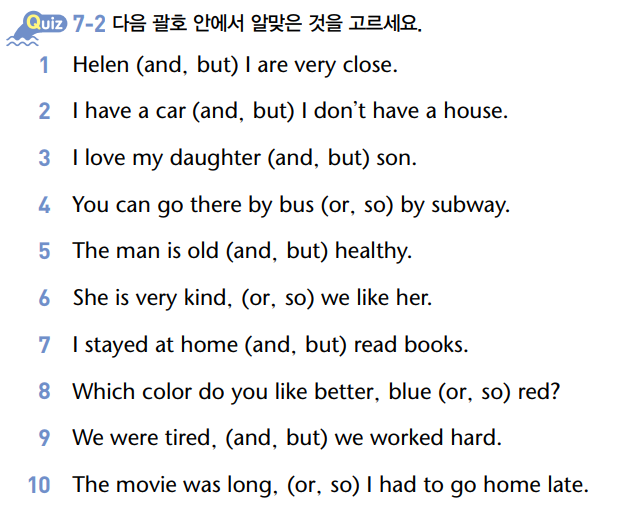 Unit 07  접속사
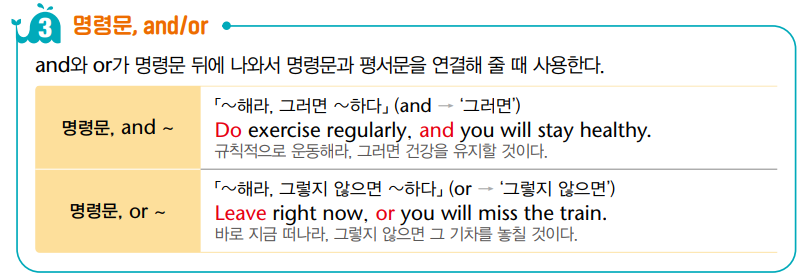 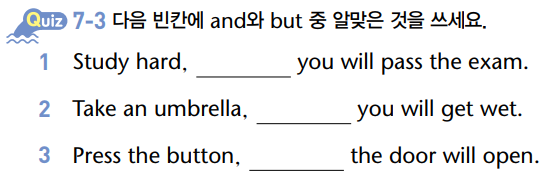 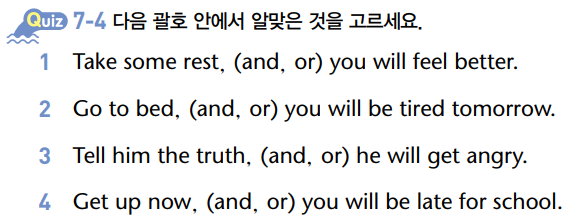 Unit 07  접속사
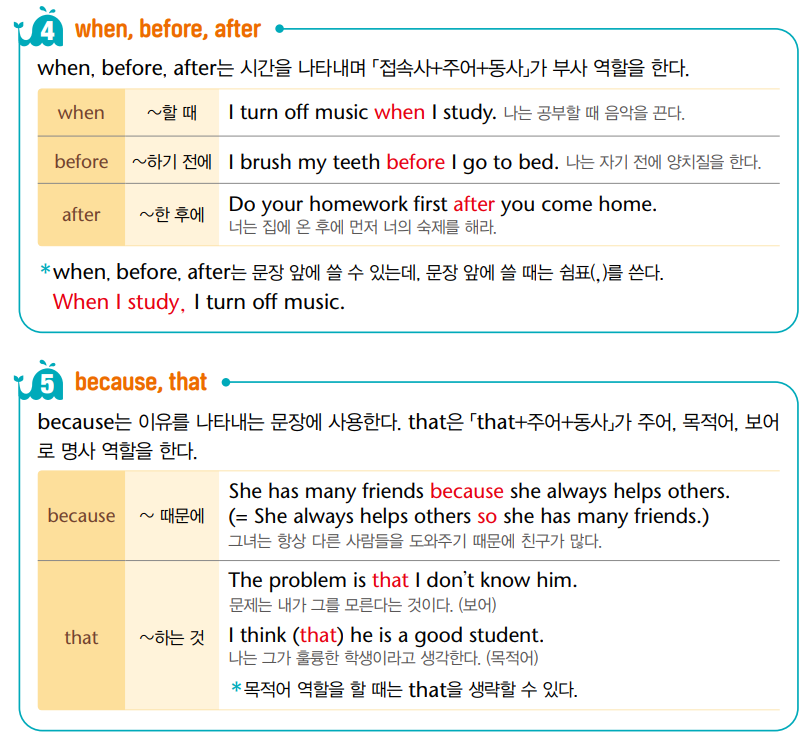 Unit 07  접속사
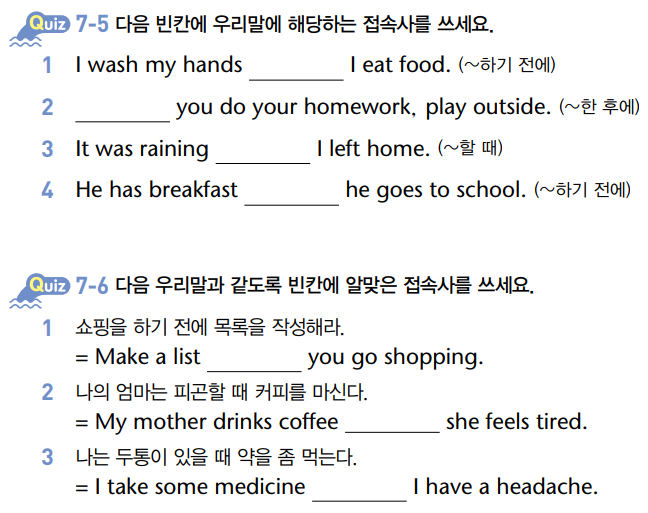 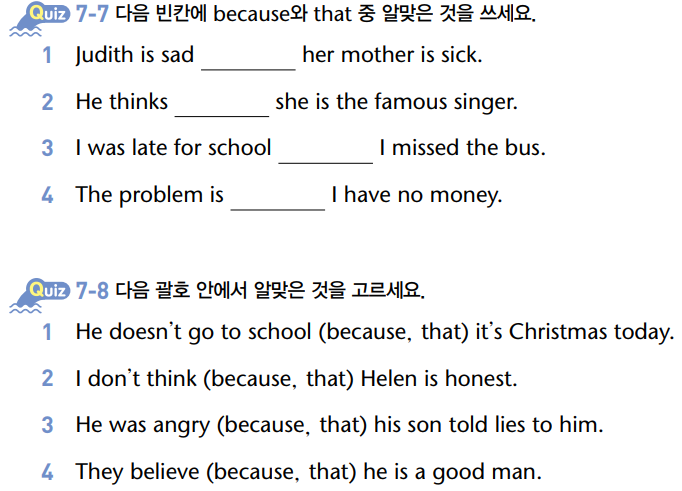 8
비교급과 최상급
Unit 08  비교급과 최상급
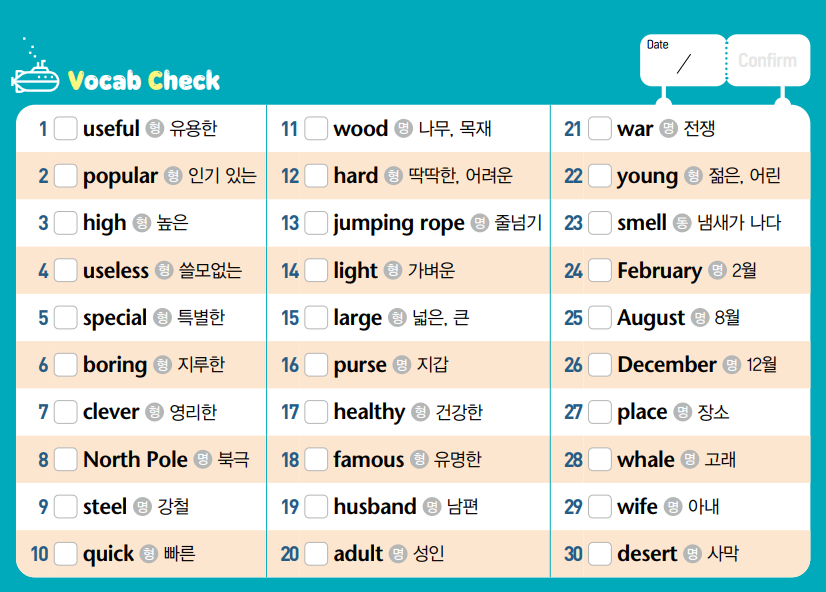 듣기 자료실
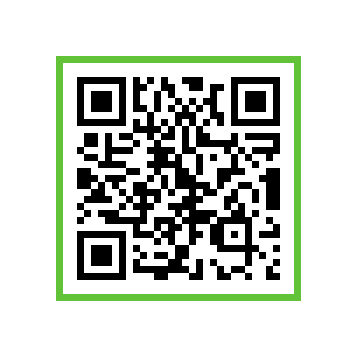 Unit 08  비교급과 최상급
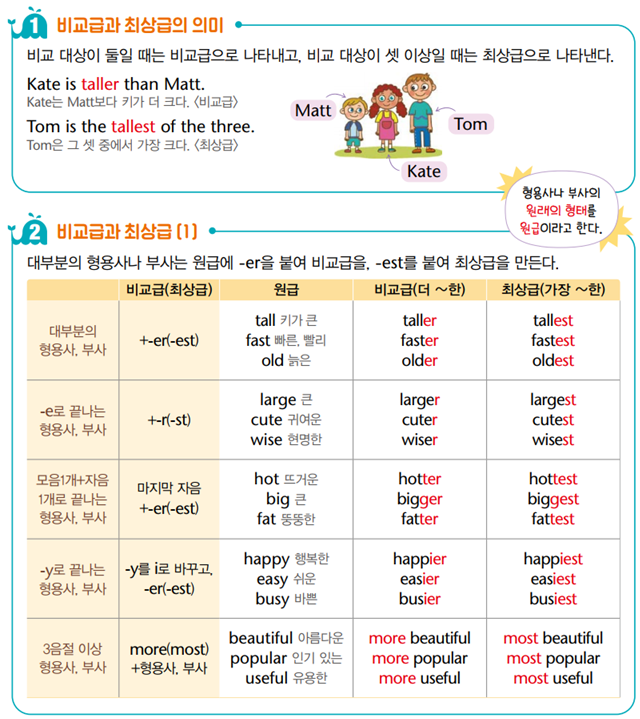 Unit 08  비교급과 최상급
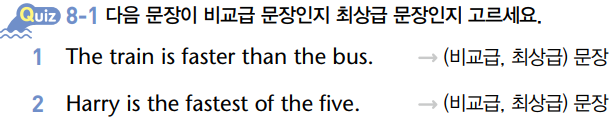 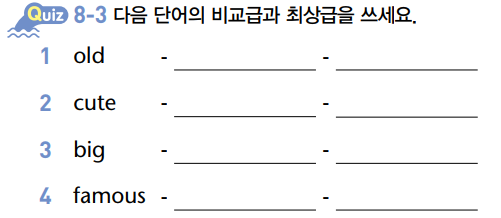 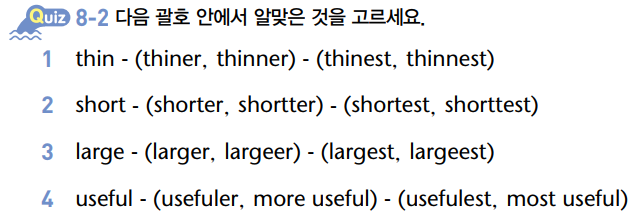 Unit 08  비교급과 최상급
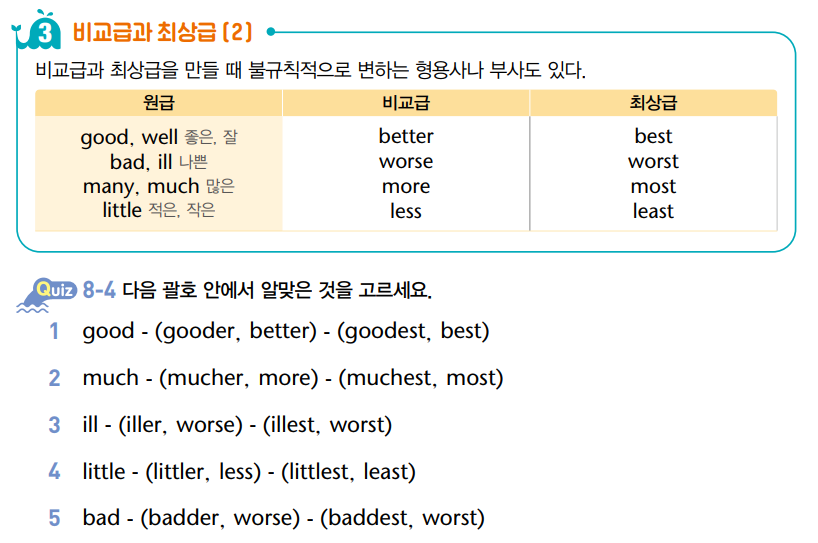 Unit 08  비교급과 최상급
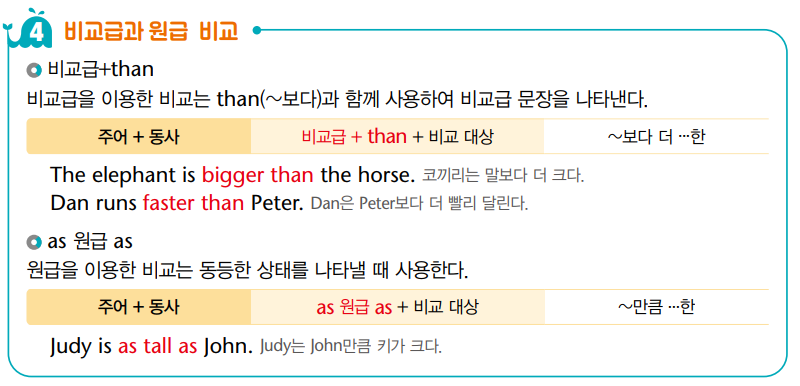 Unit 08  비교급과 최상급
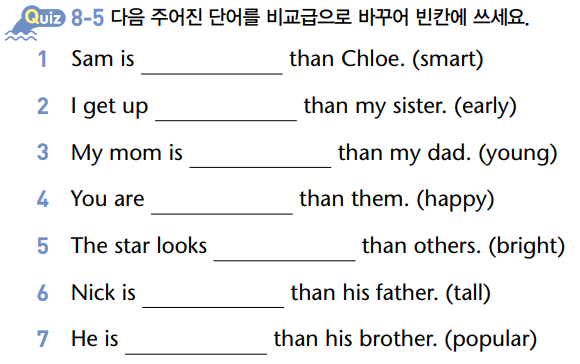 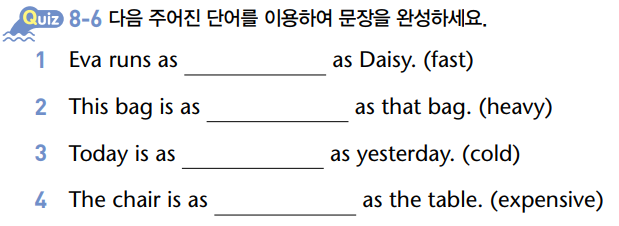 Unit 08  비교급과 최상급
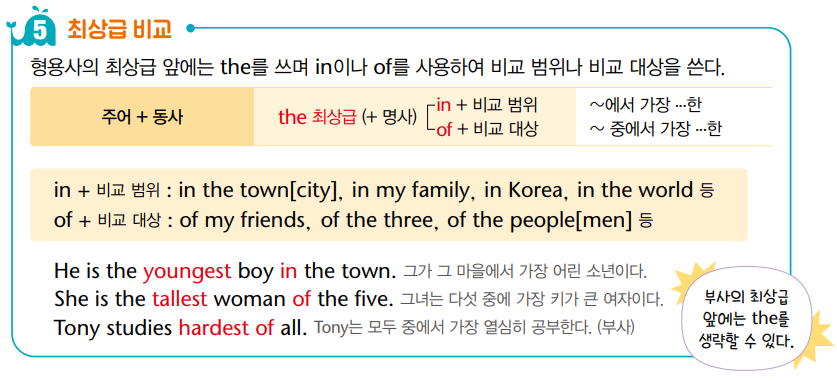 Unit 08  비교급과 최상급
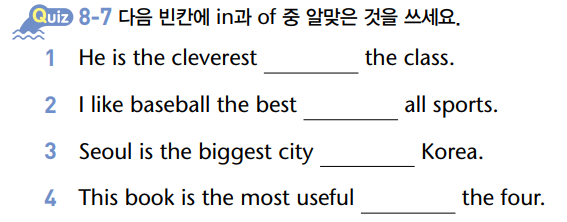 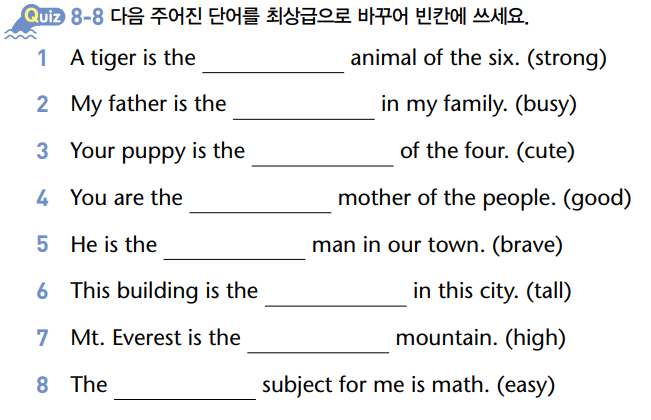 Unit 5~8 Wrap-Up Test
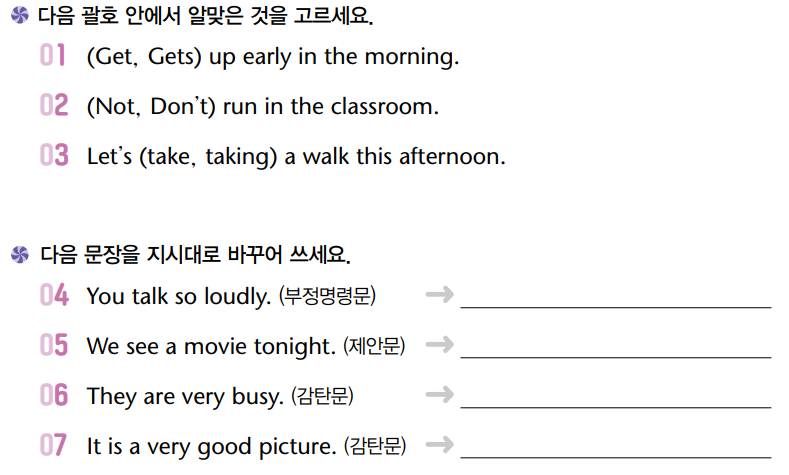 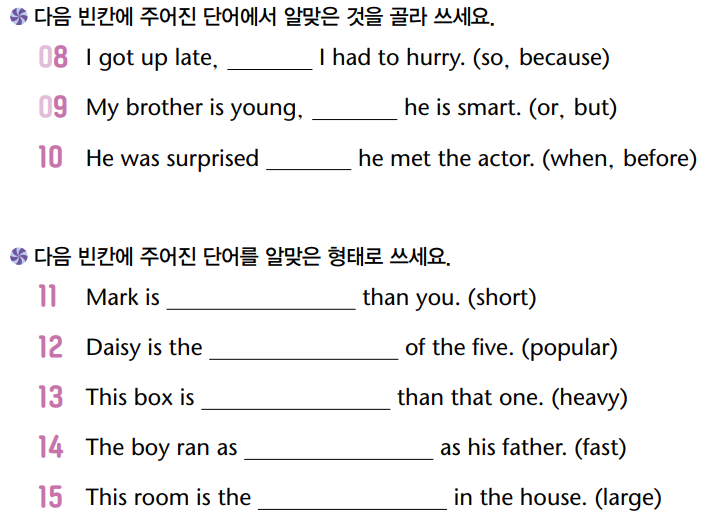 Unit 5~8 Grammar Note
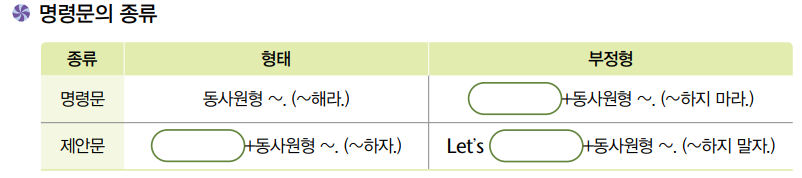 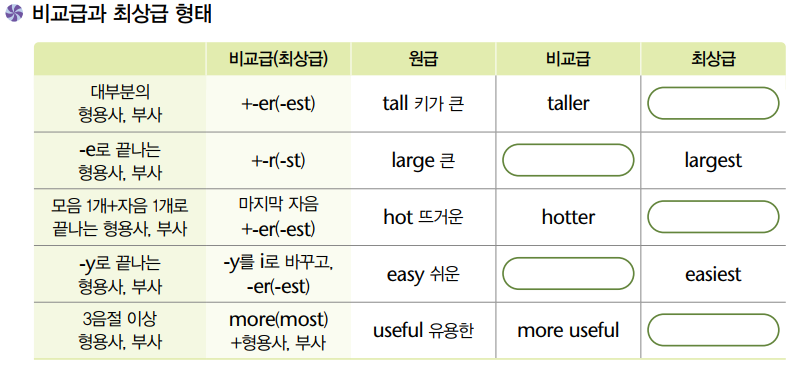 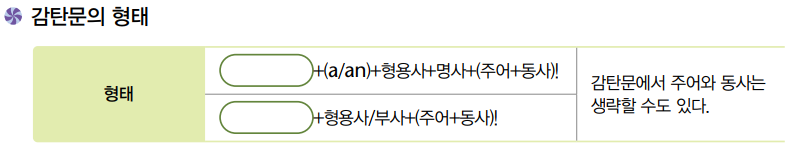 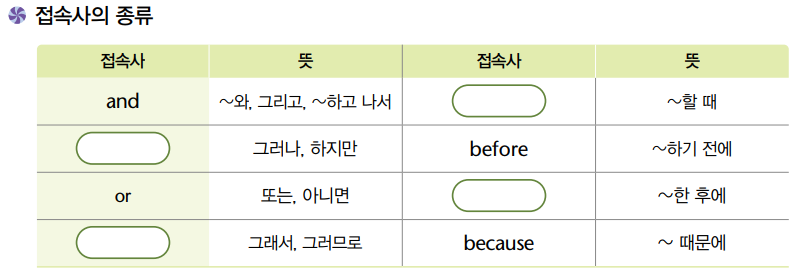 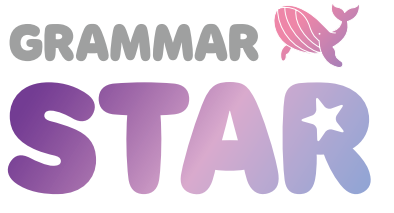